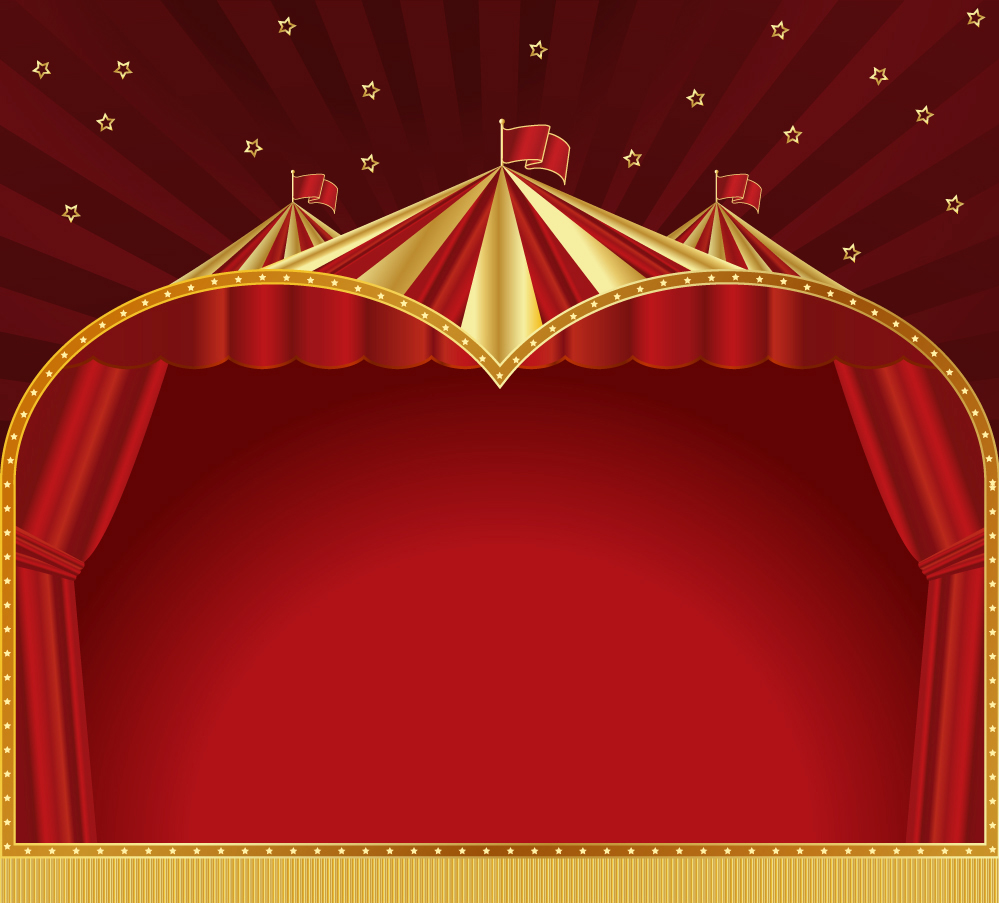 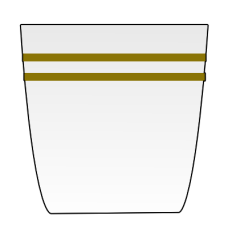 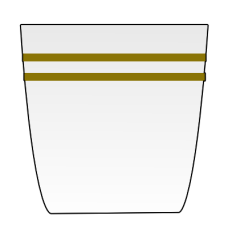 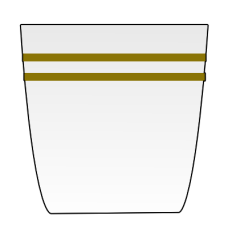 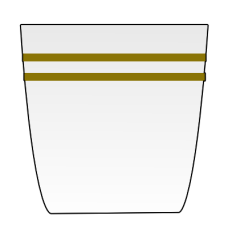 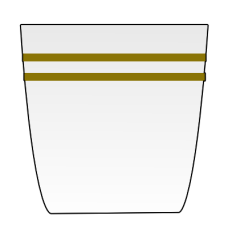 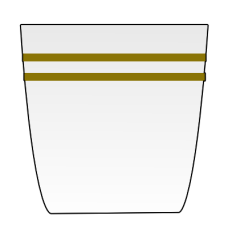 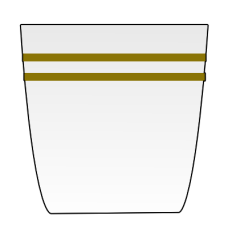 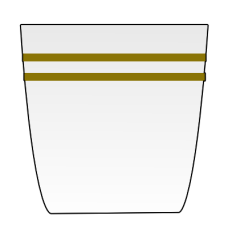 1
2
3
4
5
6
7
8
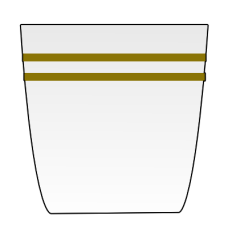 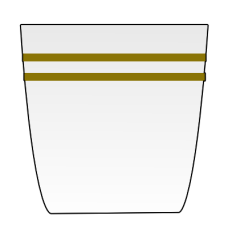 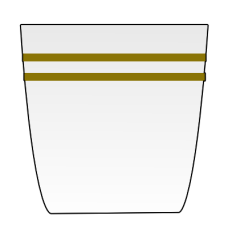 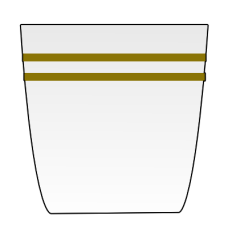 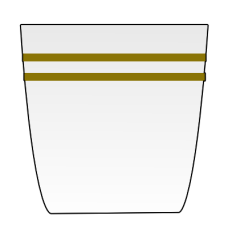 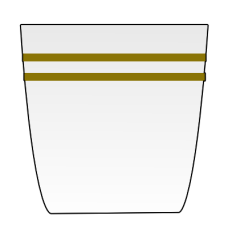 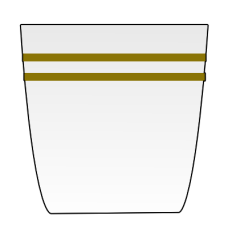 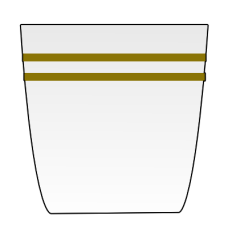 9
10
11
12
13
14
15
16
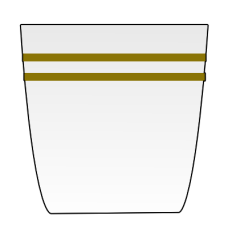 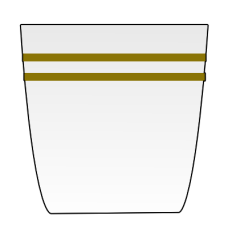 17
18
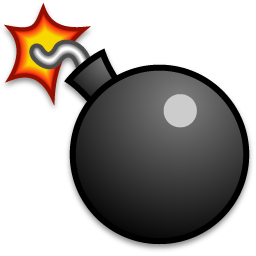 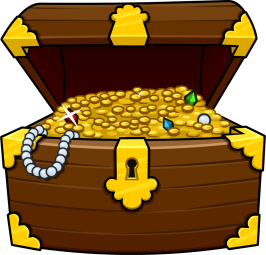 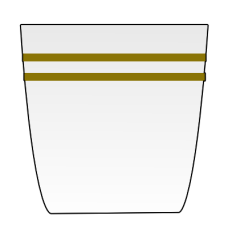 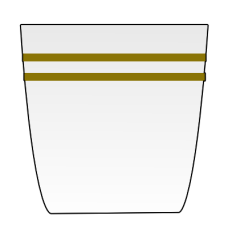 +4
19
20
Bomb
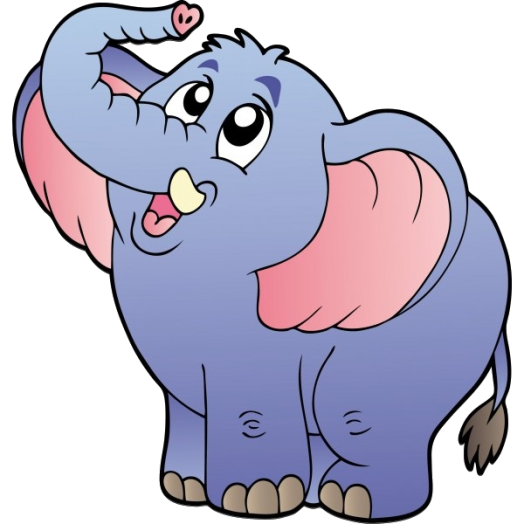 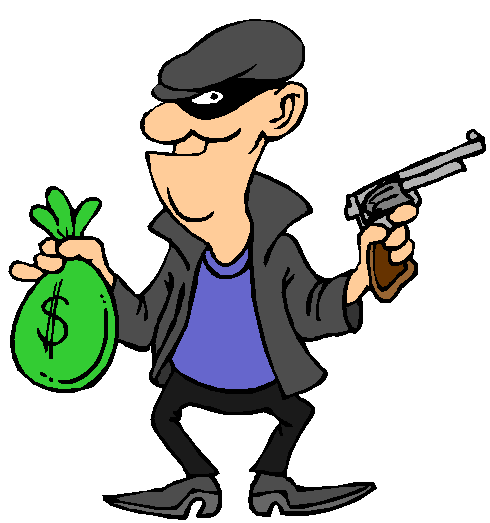 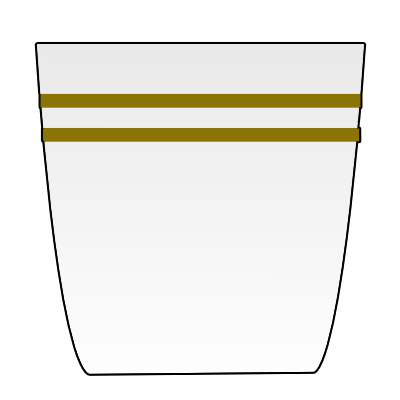 Click on the cups
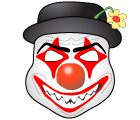 +2
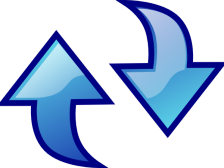 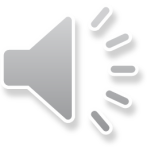 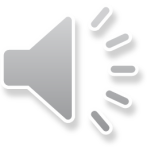 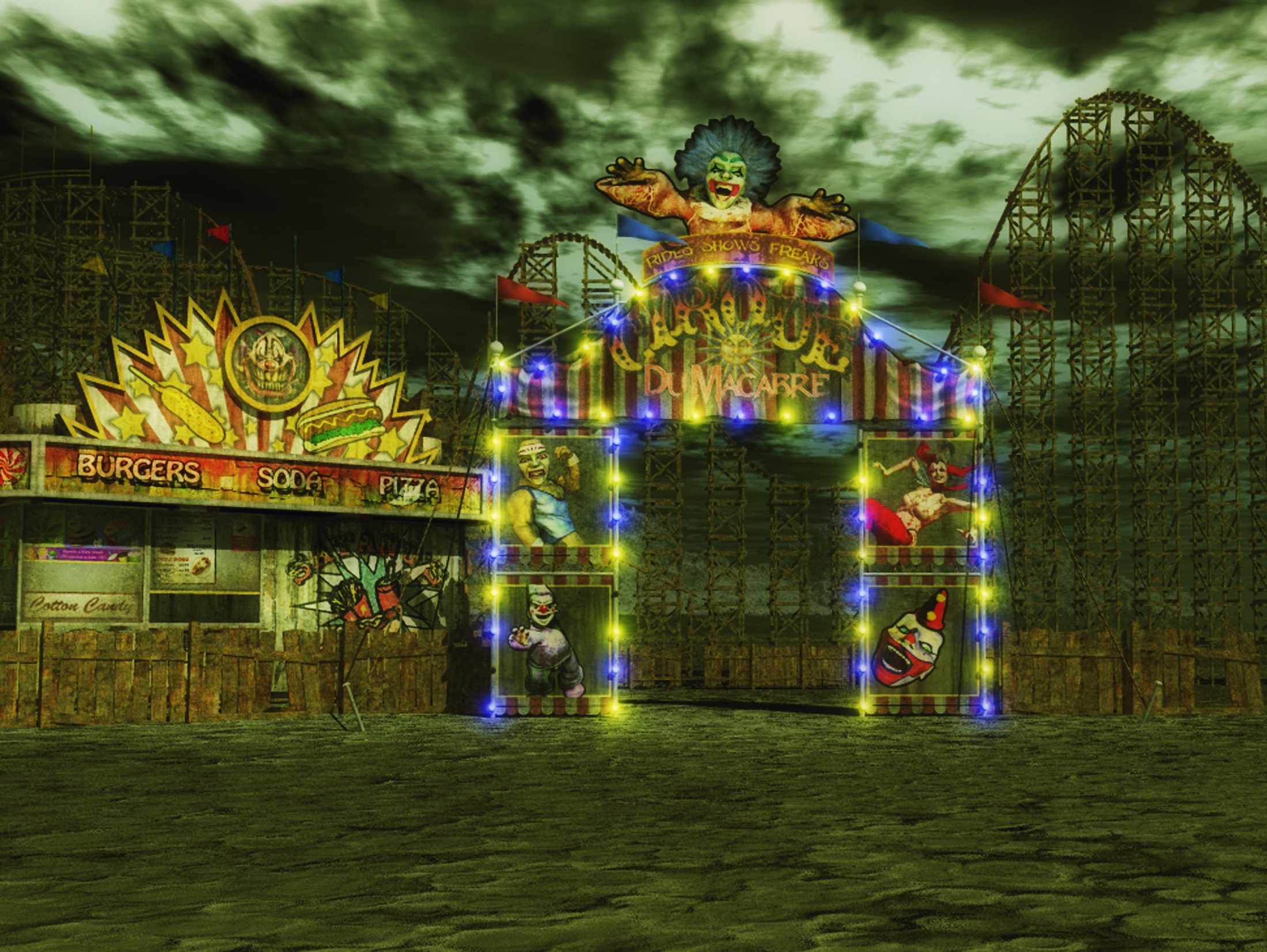 The windmill  is moving _____
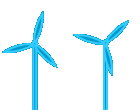 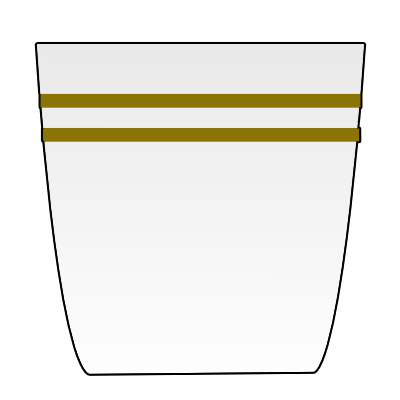 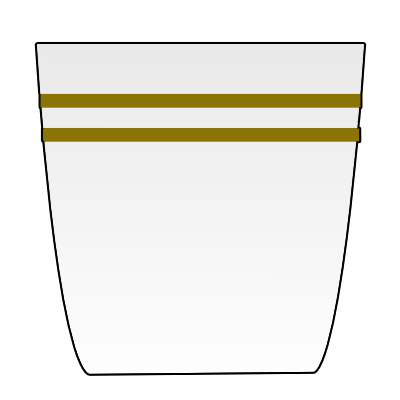 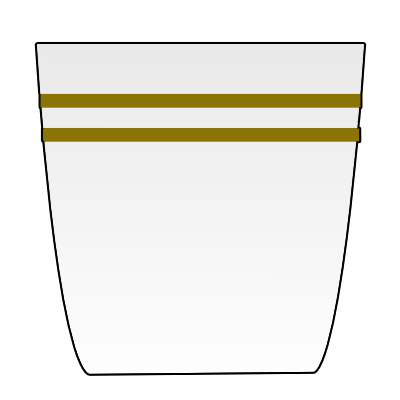 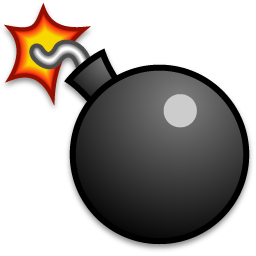 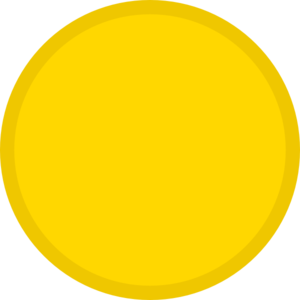 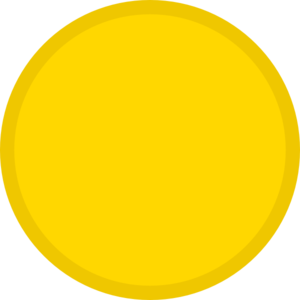 2
3
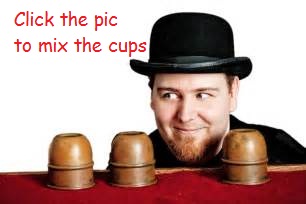 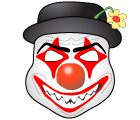 slowly.
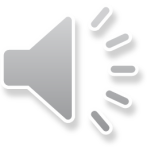 [Speaker Notes: DICE ROLL GAME]
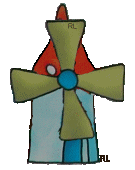 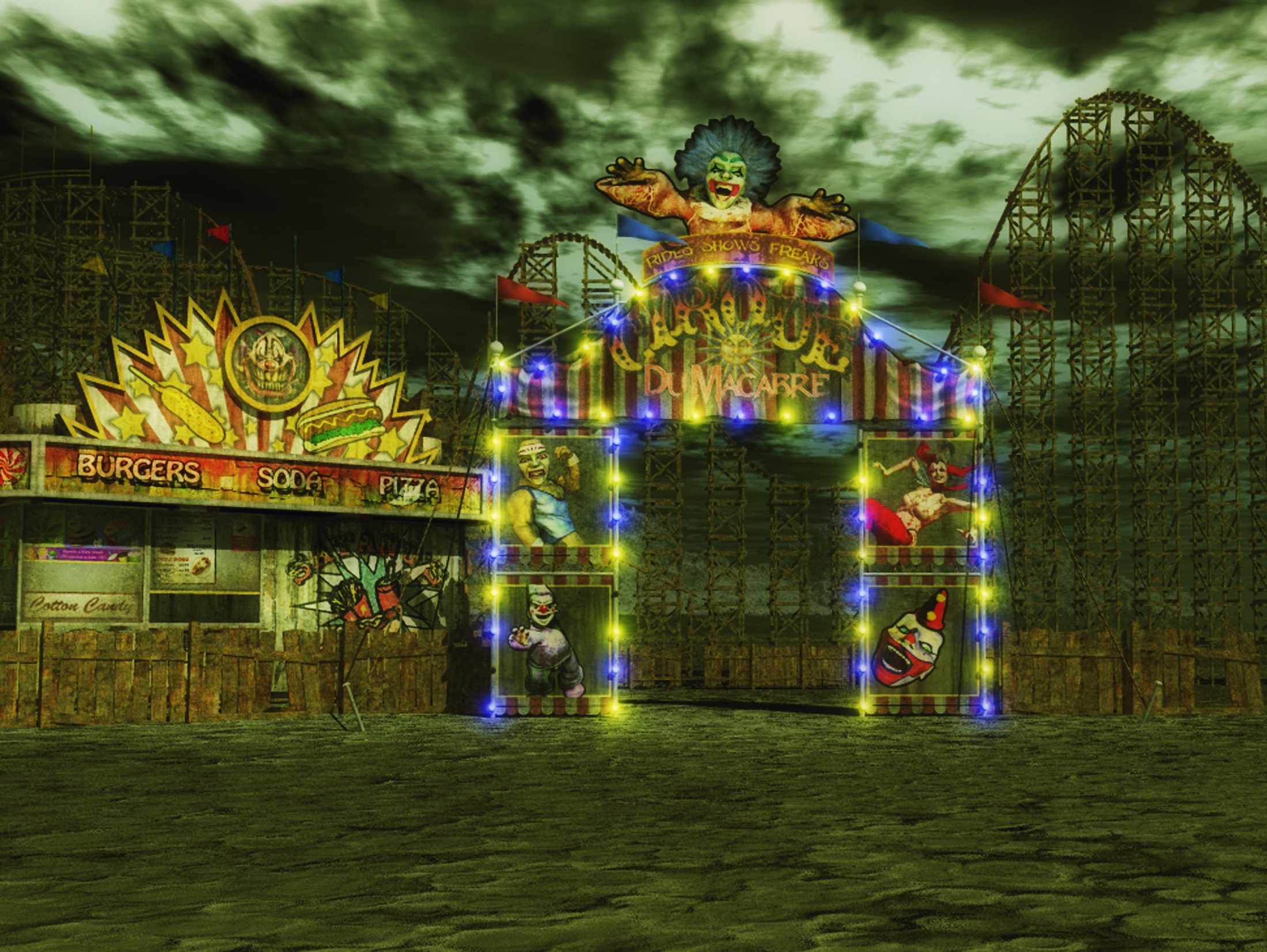 The windmill  is moving _____
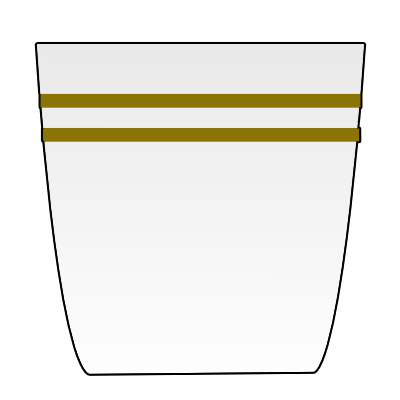 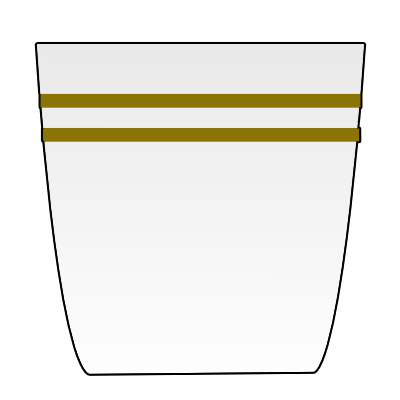 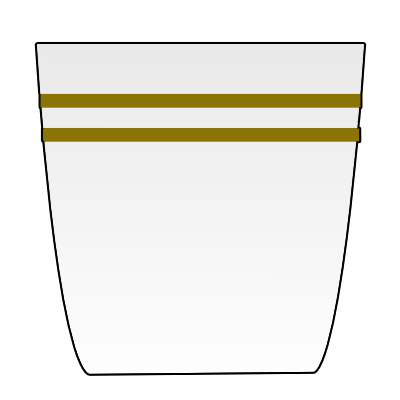 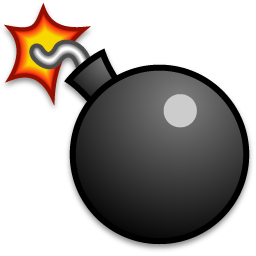 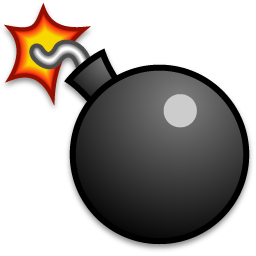 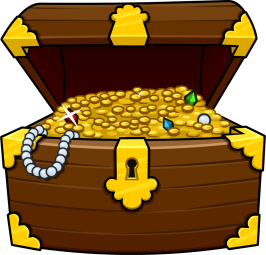 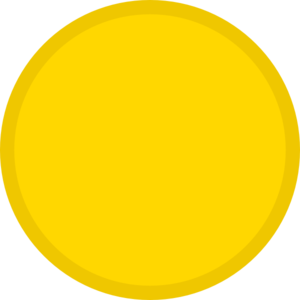 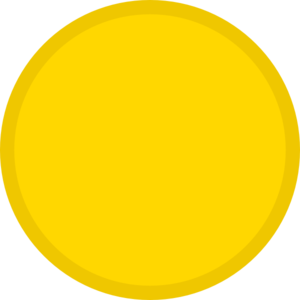 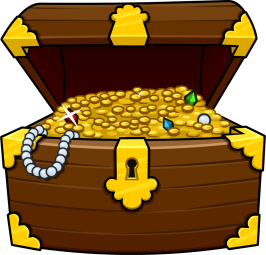 1
1
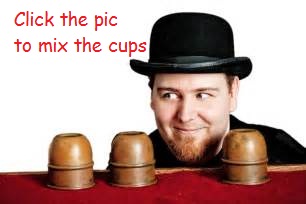 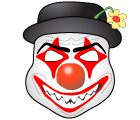 quickly.
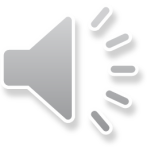 [Speaker Notes: DICE ROLL GAME]
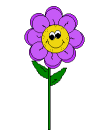 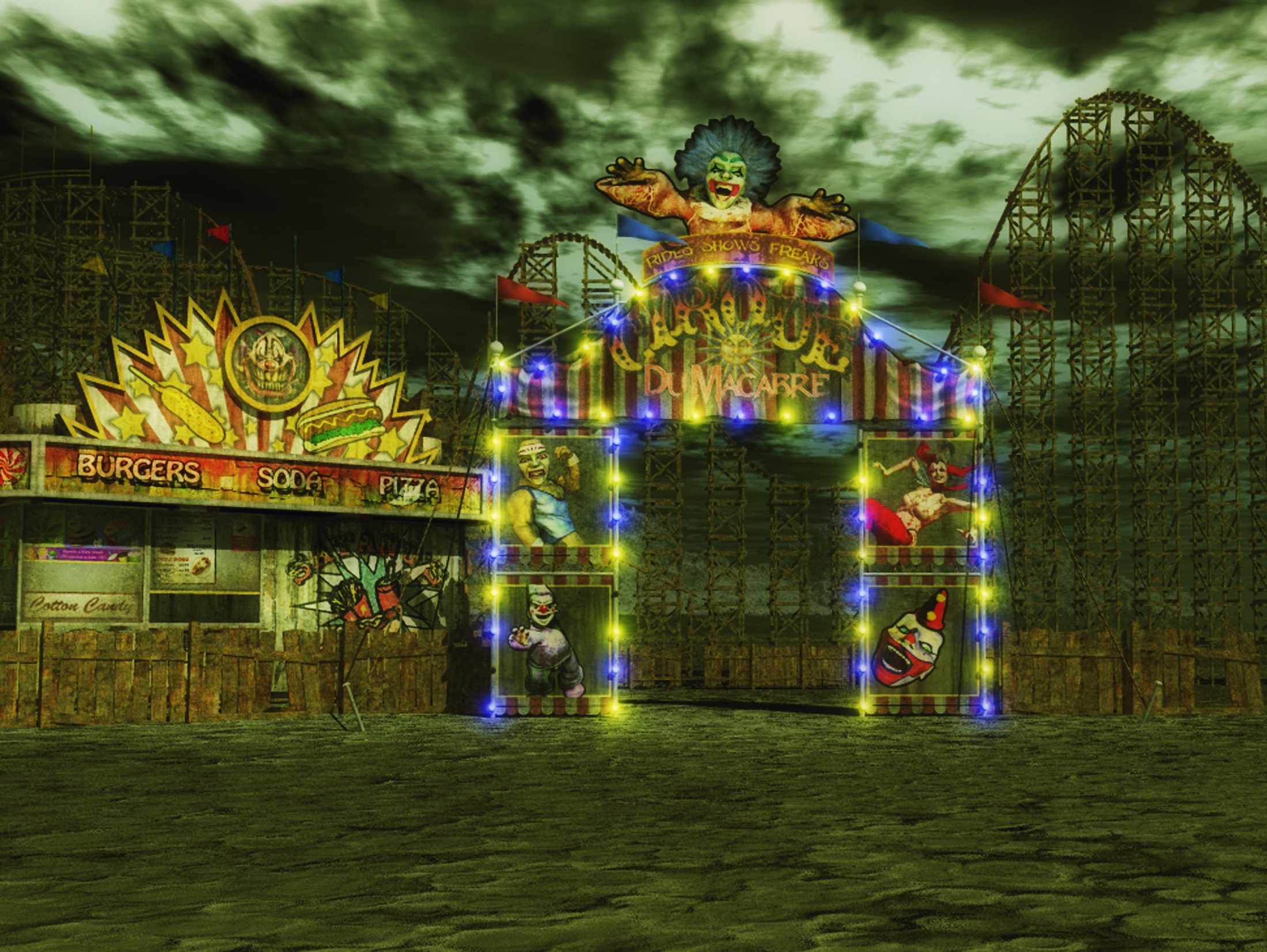 The flower is dancing _____
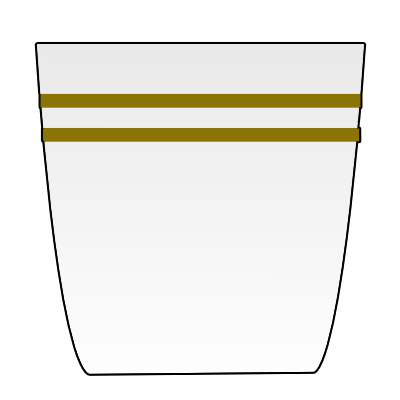 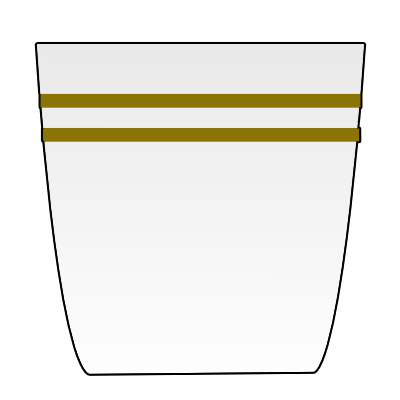 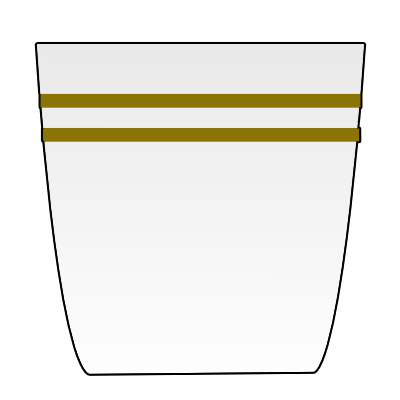 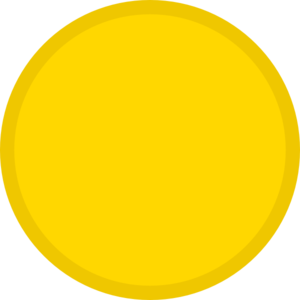 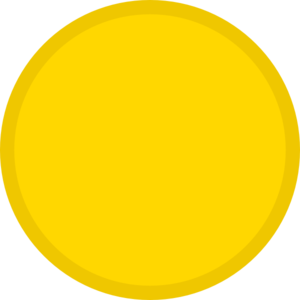 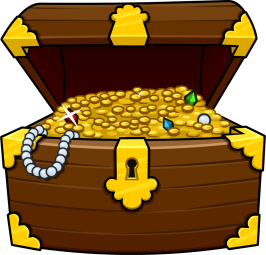 1
1
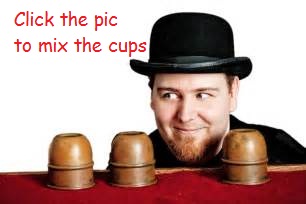 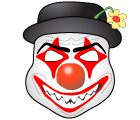 softly
[Speaker Notes: DICE ROLL GAME]
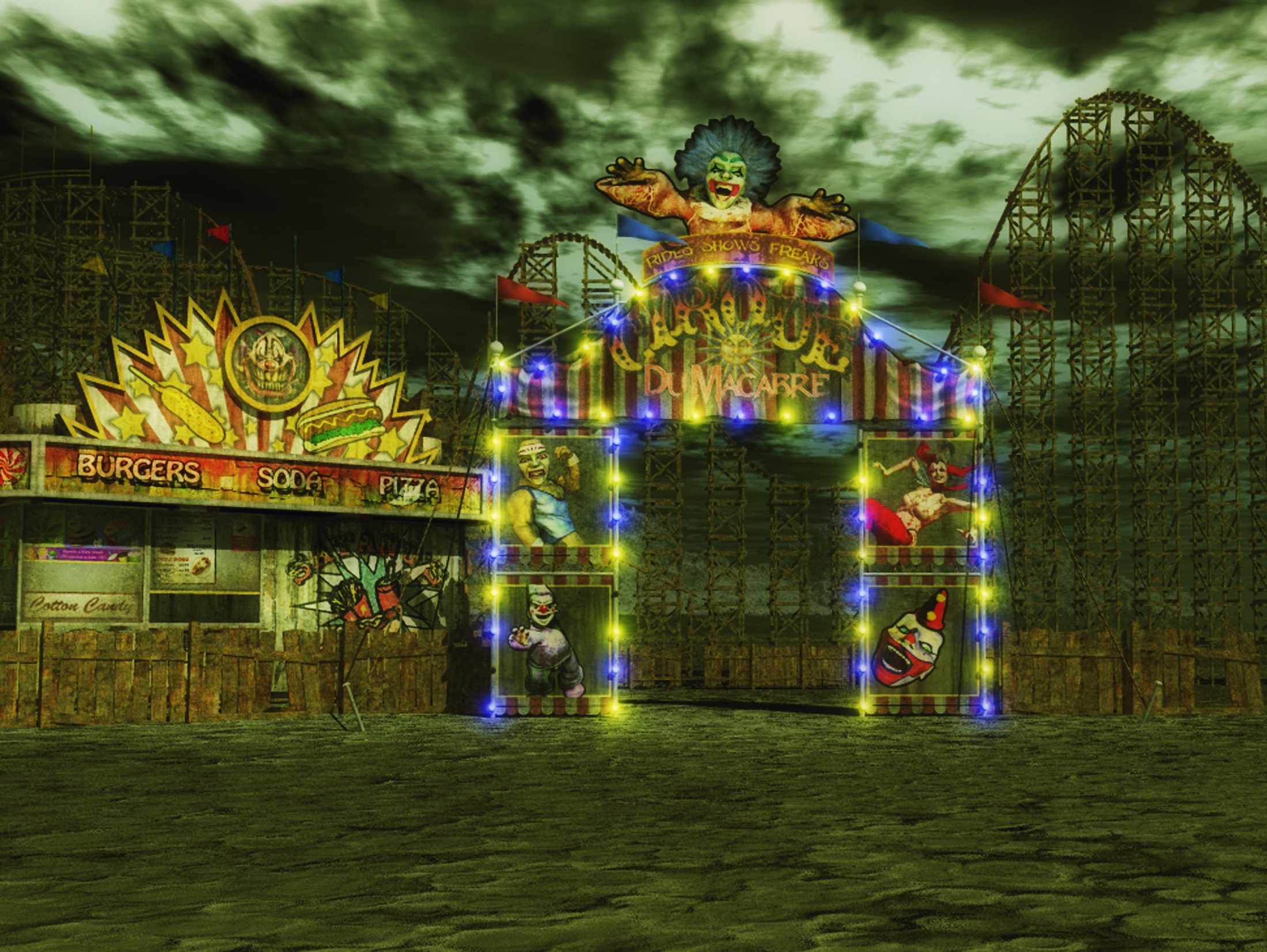 The child is flying  the kite _____
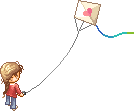 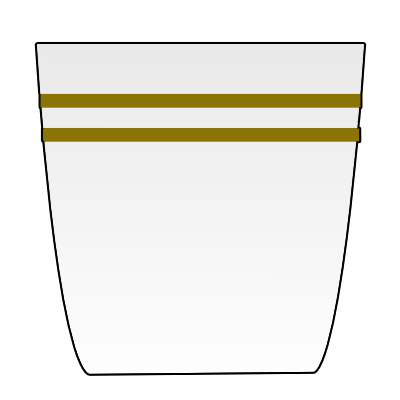 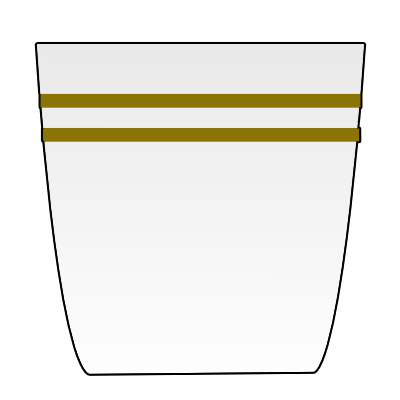 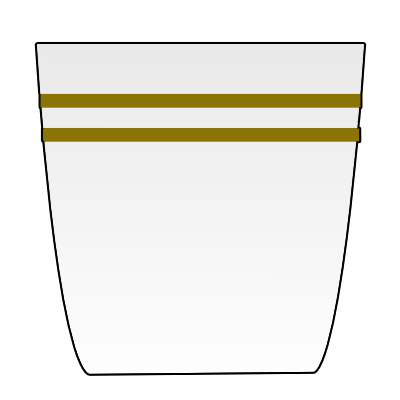 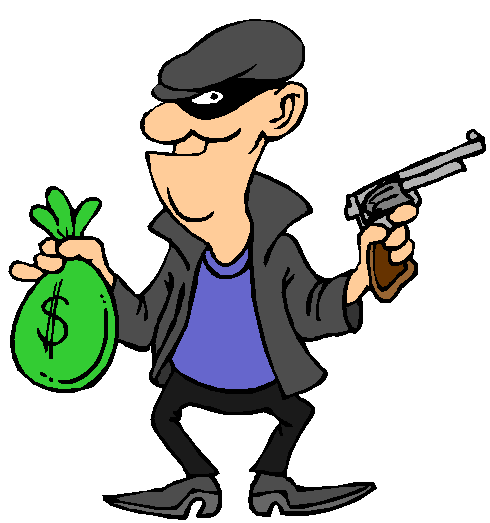 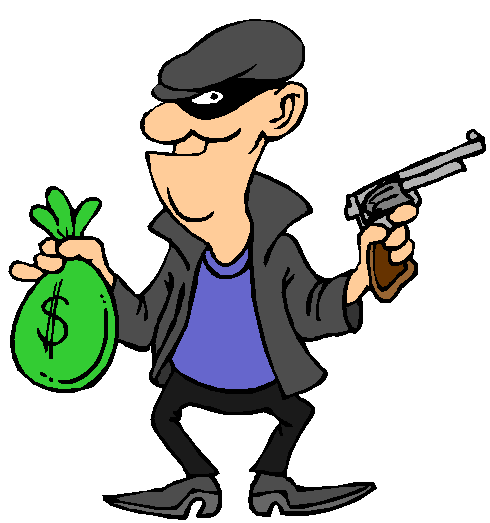 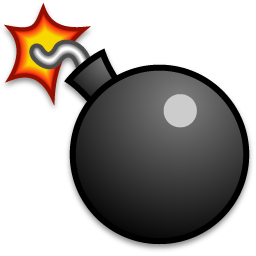 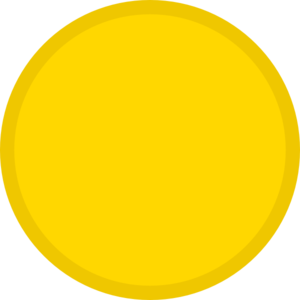 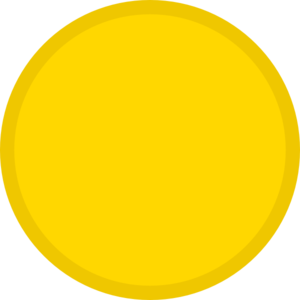 1
1
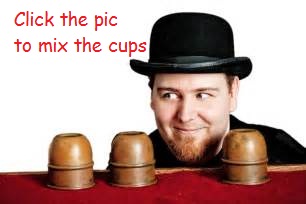 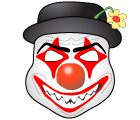 happily
[Speaker Notes: DONE]
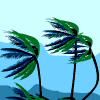 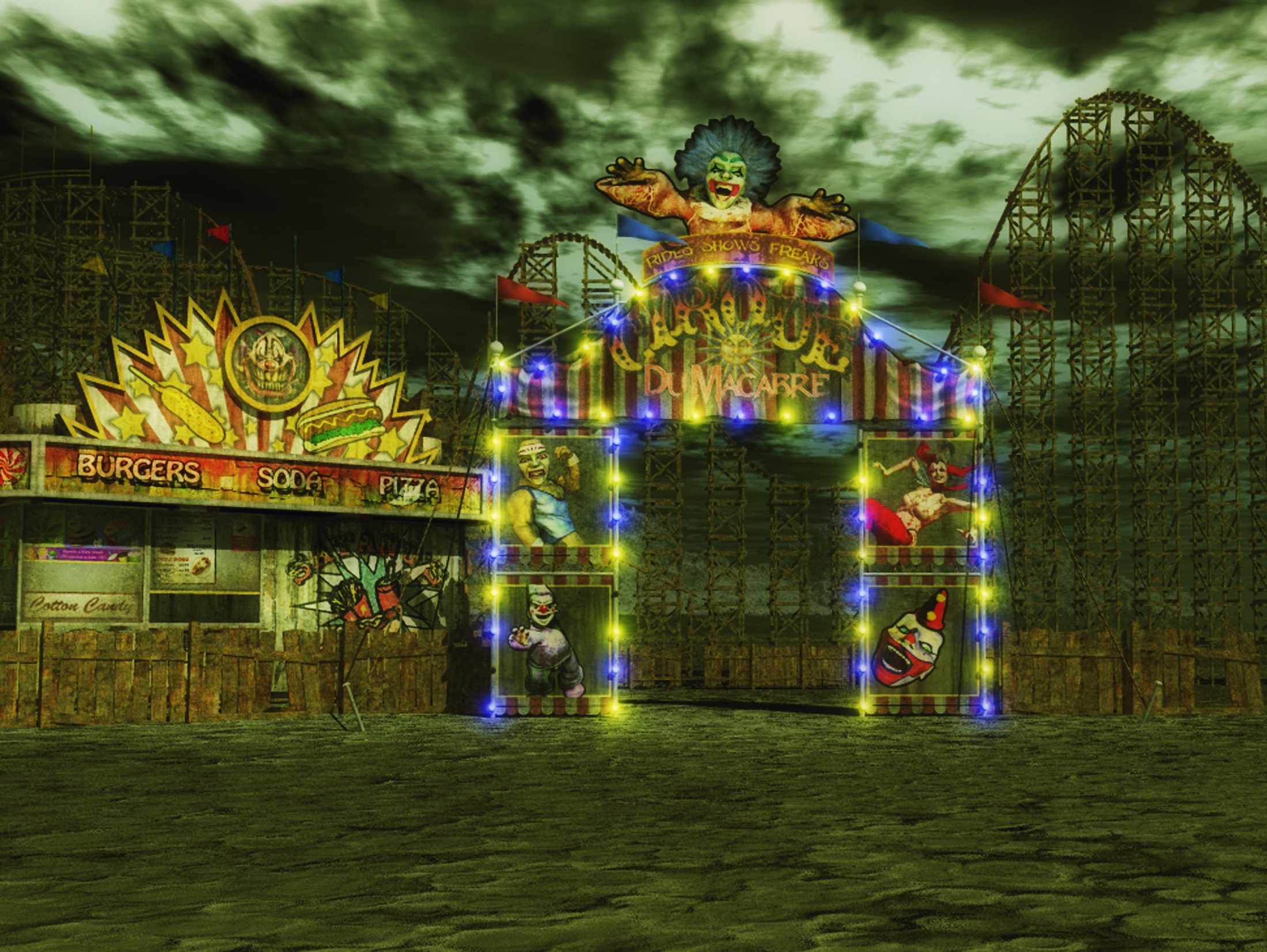 The wind is blowing _____
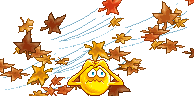 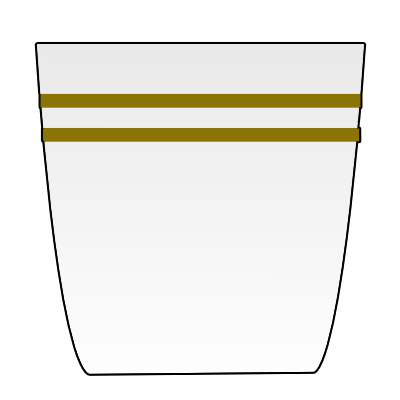 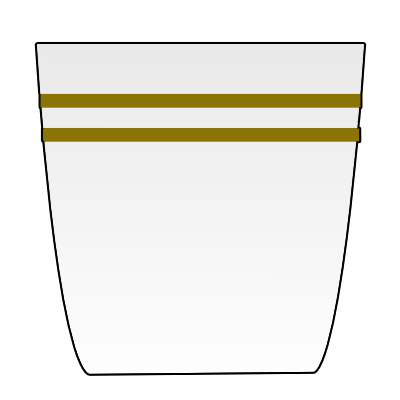 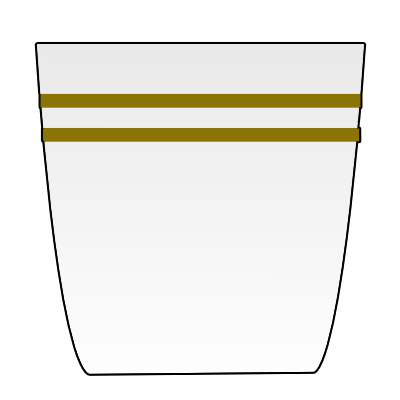 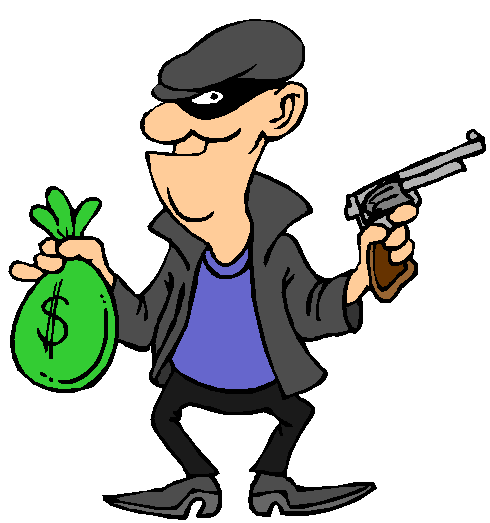 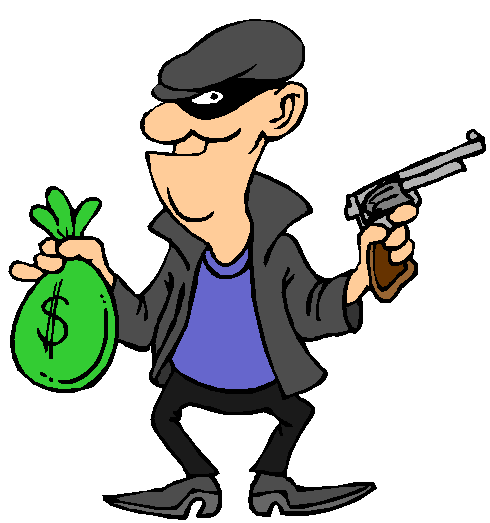 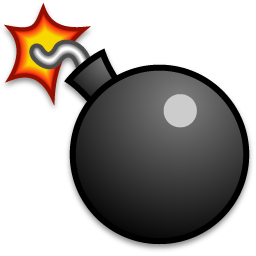 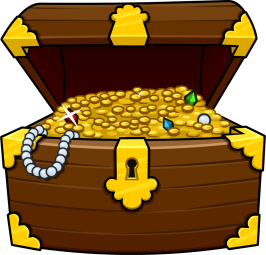 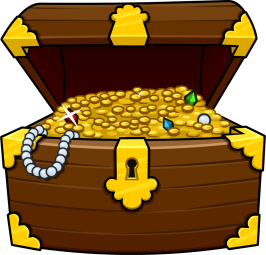 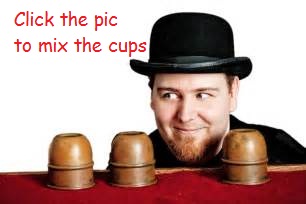 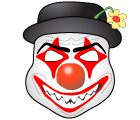 strongly
[Speaker Notes: DONE]
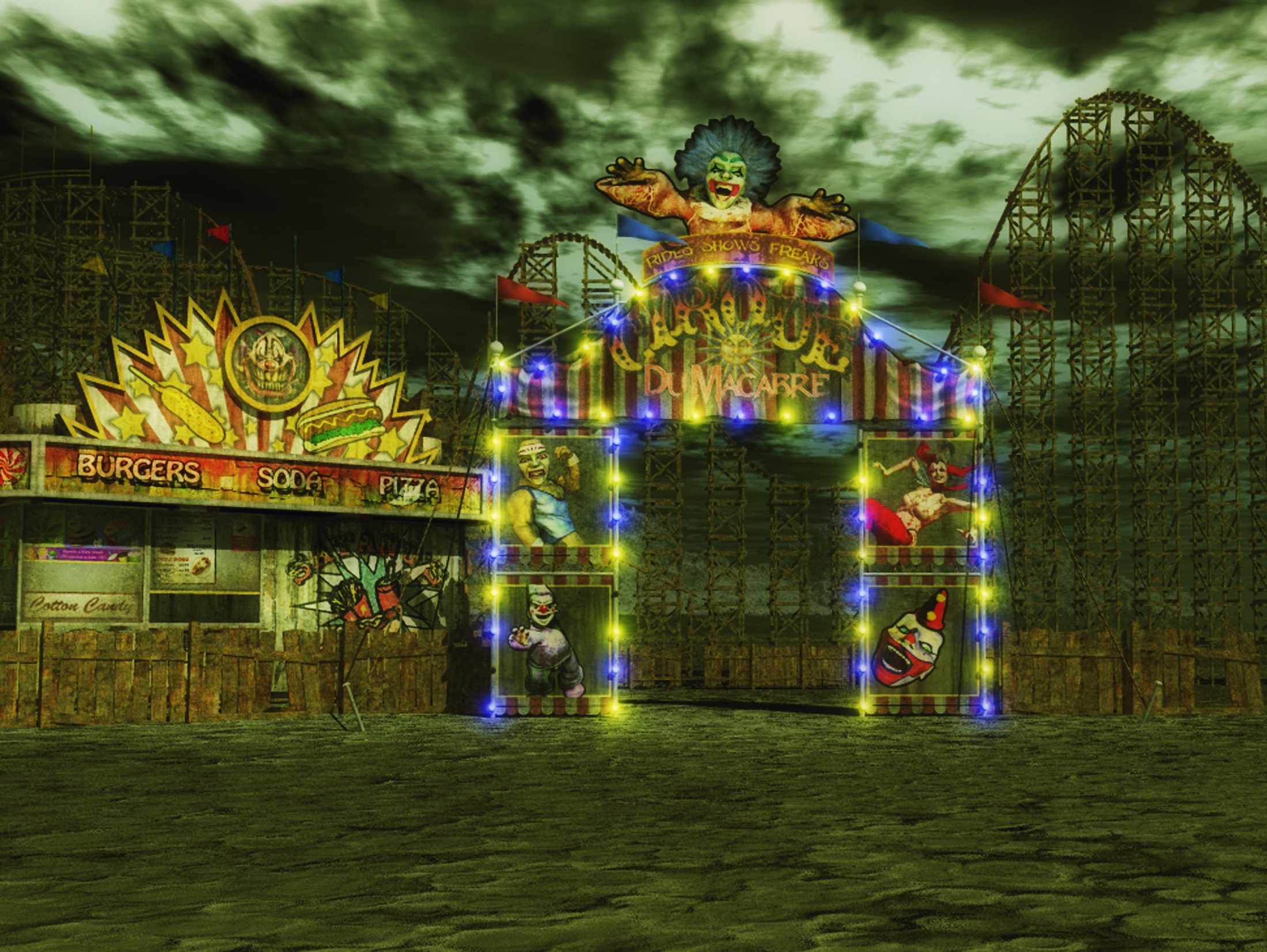 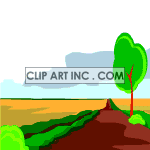 The wind is blowing _____
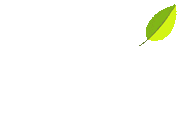 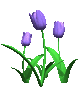 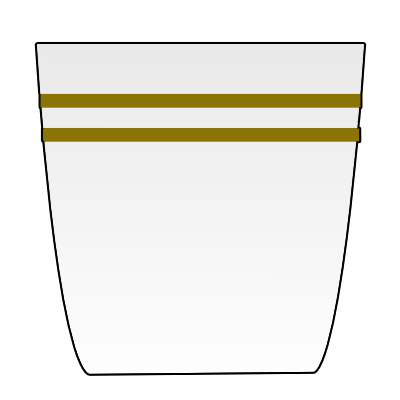 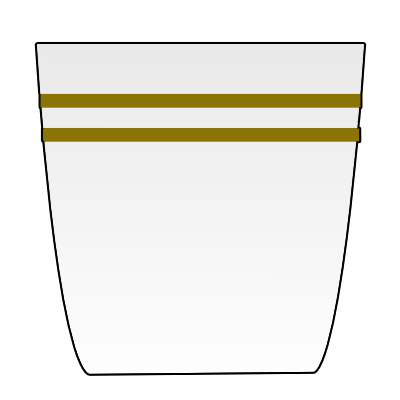 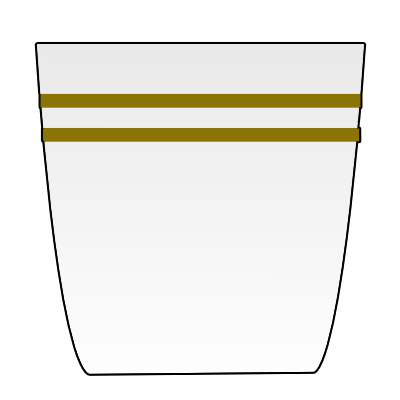 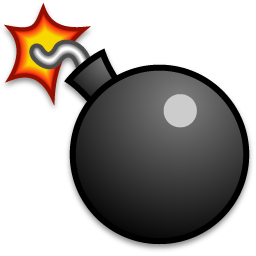 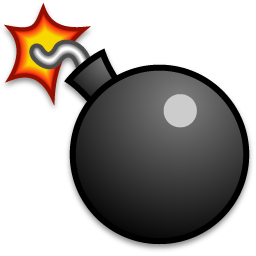 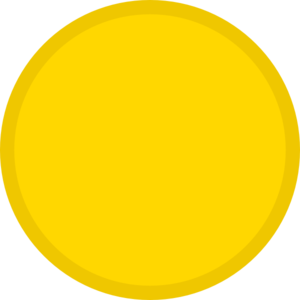 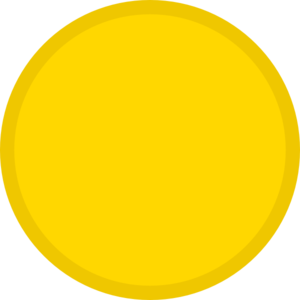 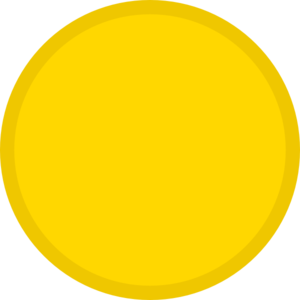 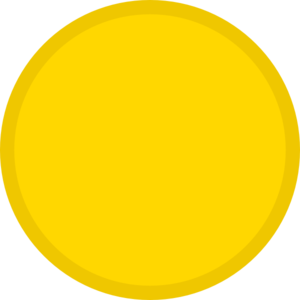 2
3
2
3
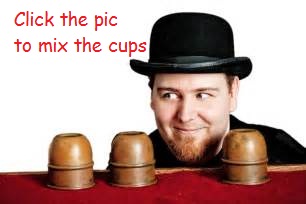 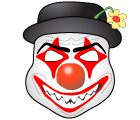 gently
[Speaker Notes: DONE]
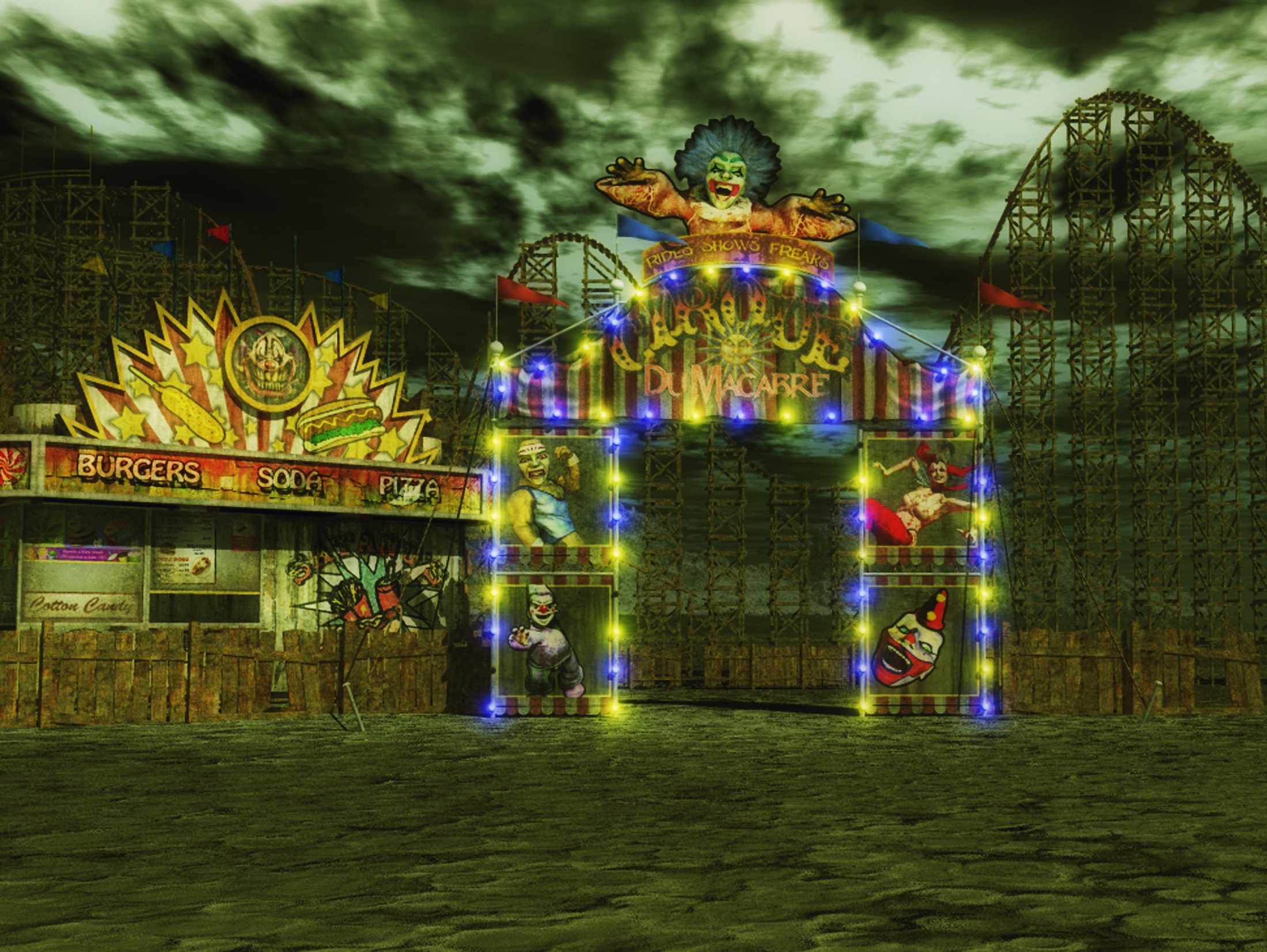 He is skating _____
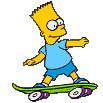 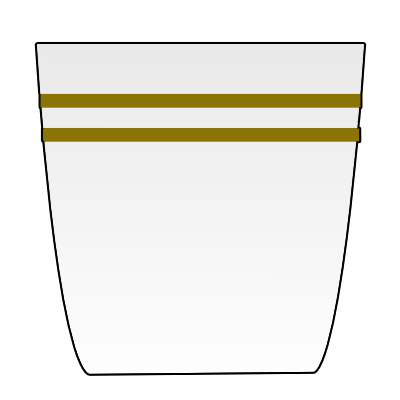 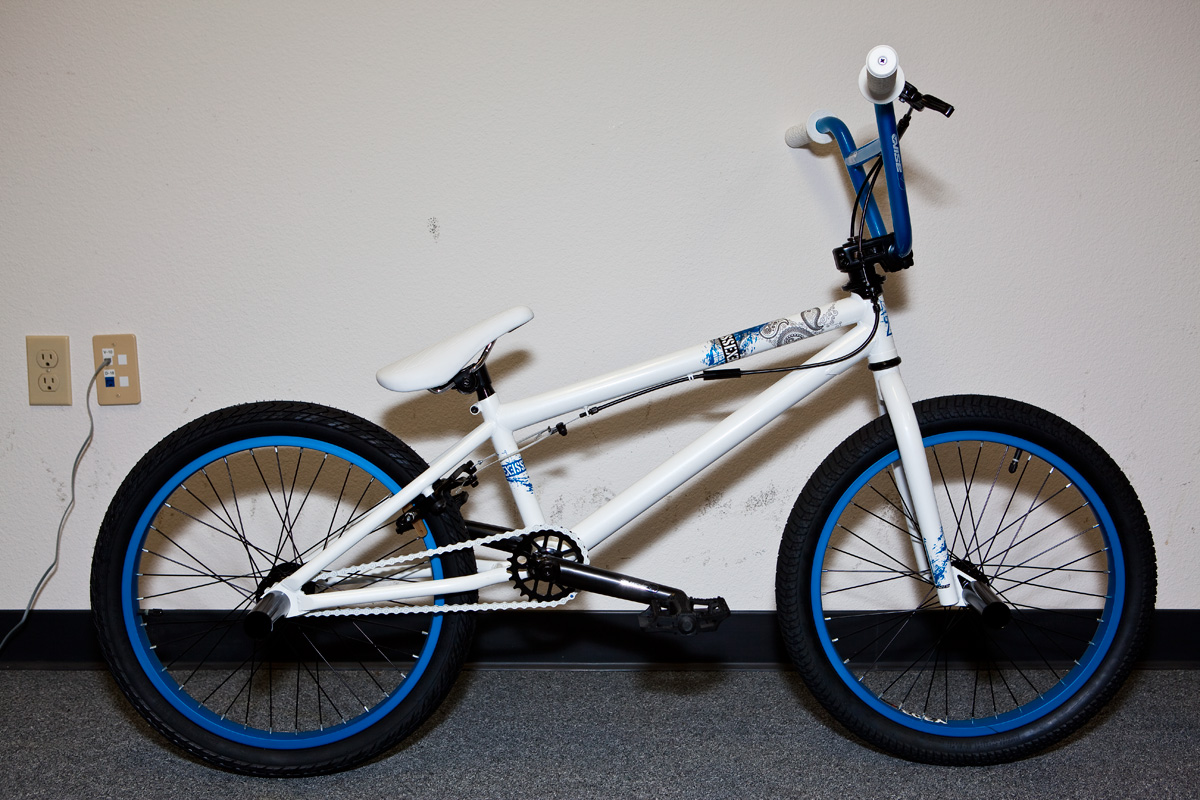 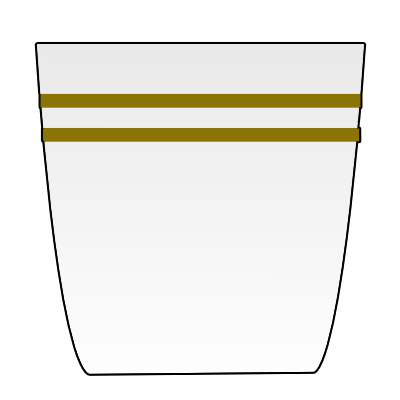 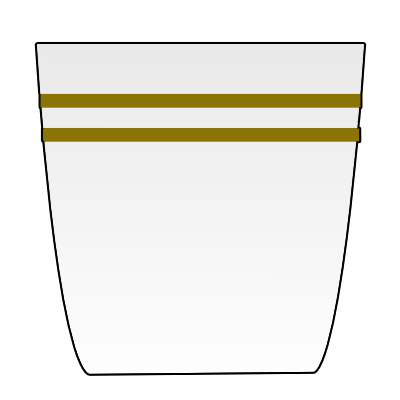 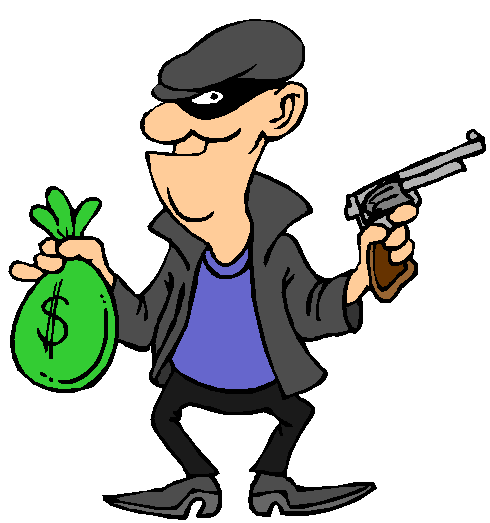 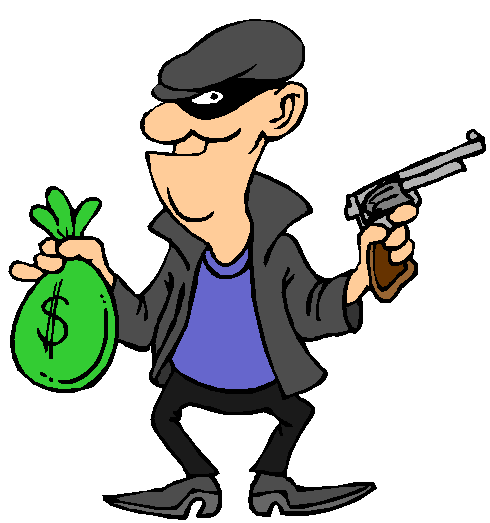 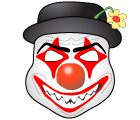 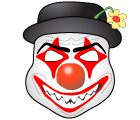 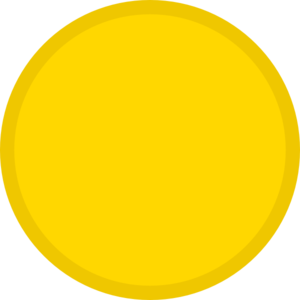 2
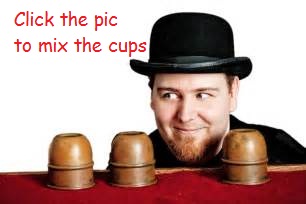 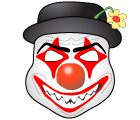 quickly
[Speaker Notes: DONE]
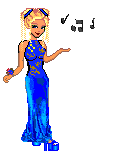 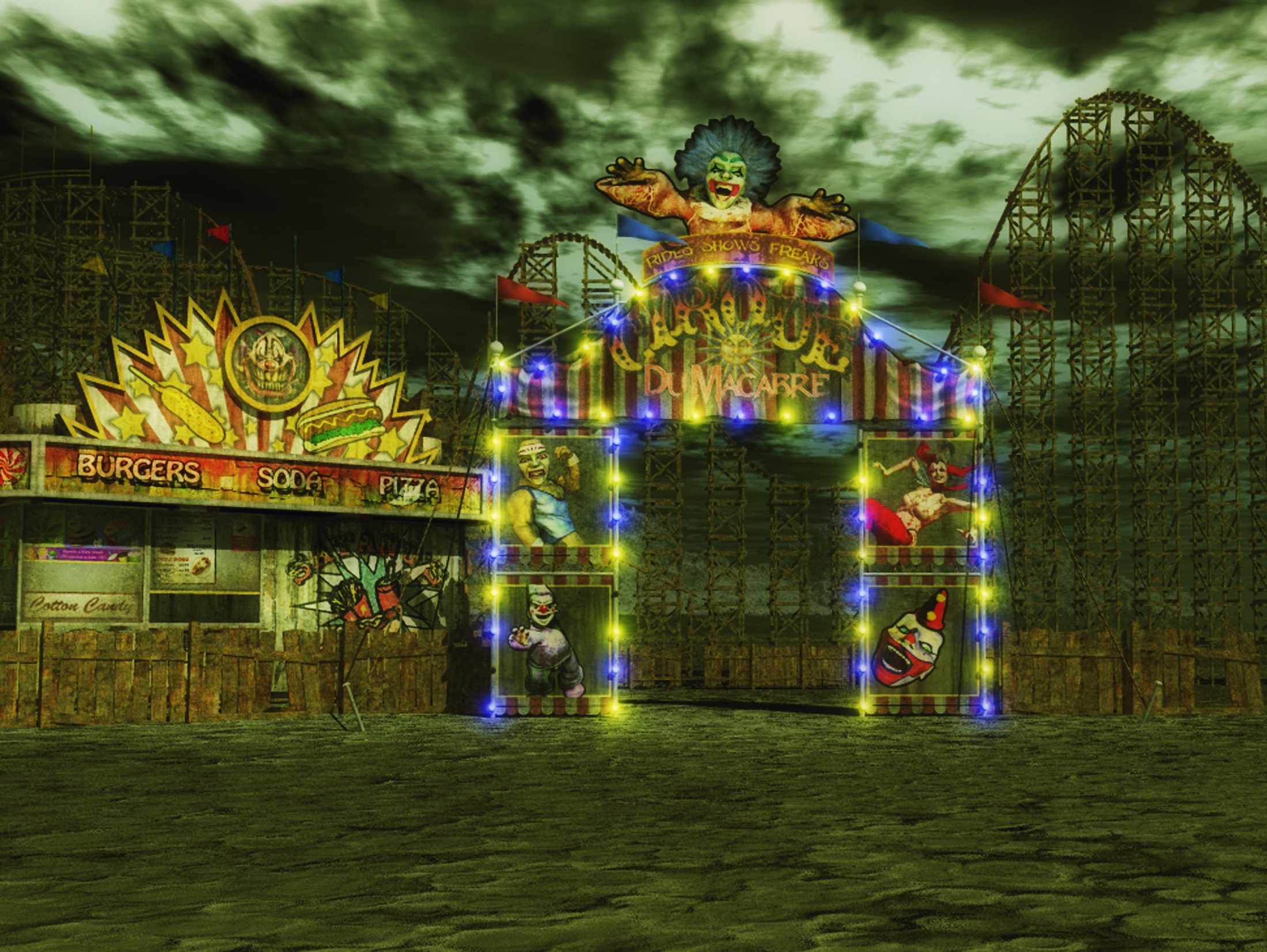 She is singing _____
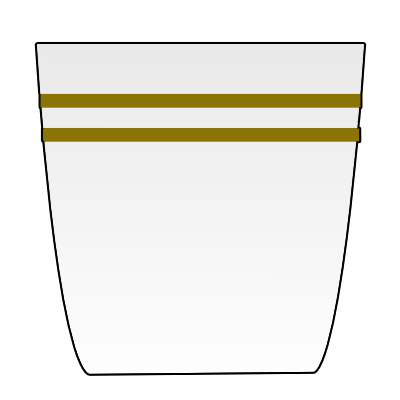 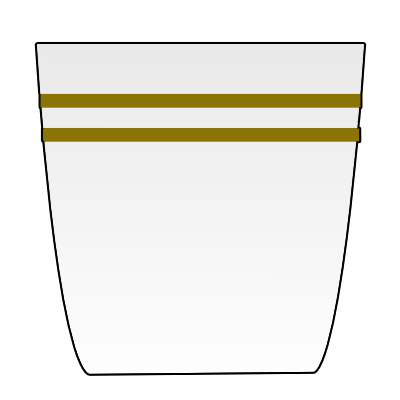 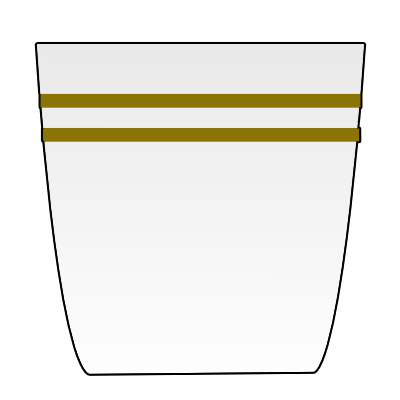 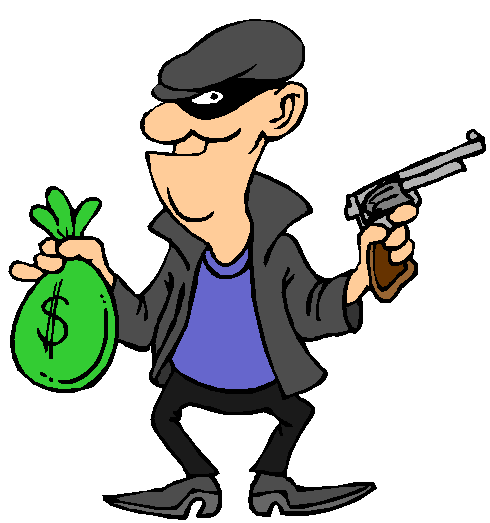 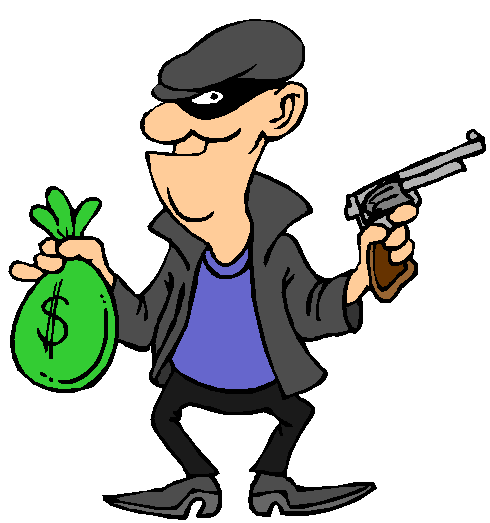 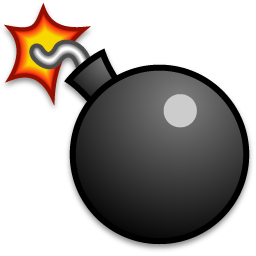 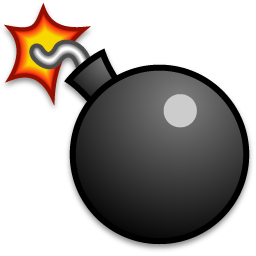 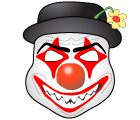 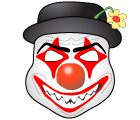 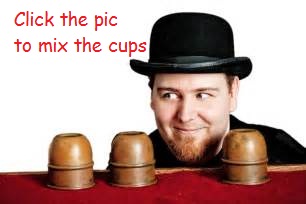 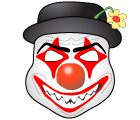 happily
[Speaker Notes: DONE]
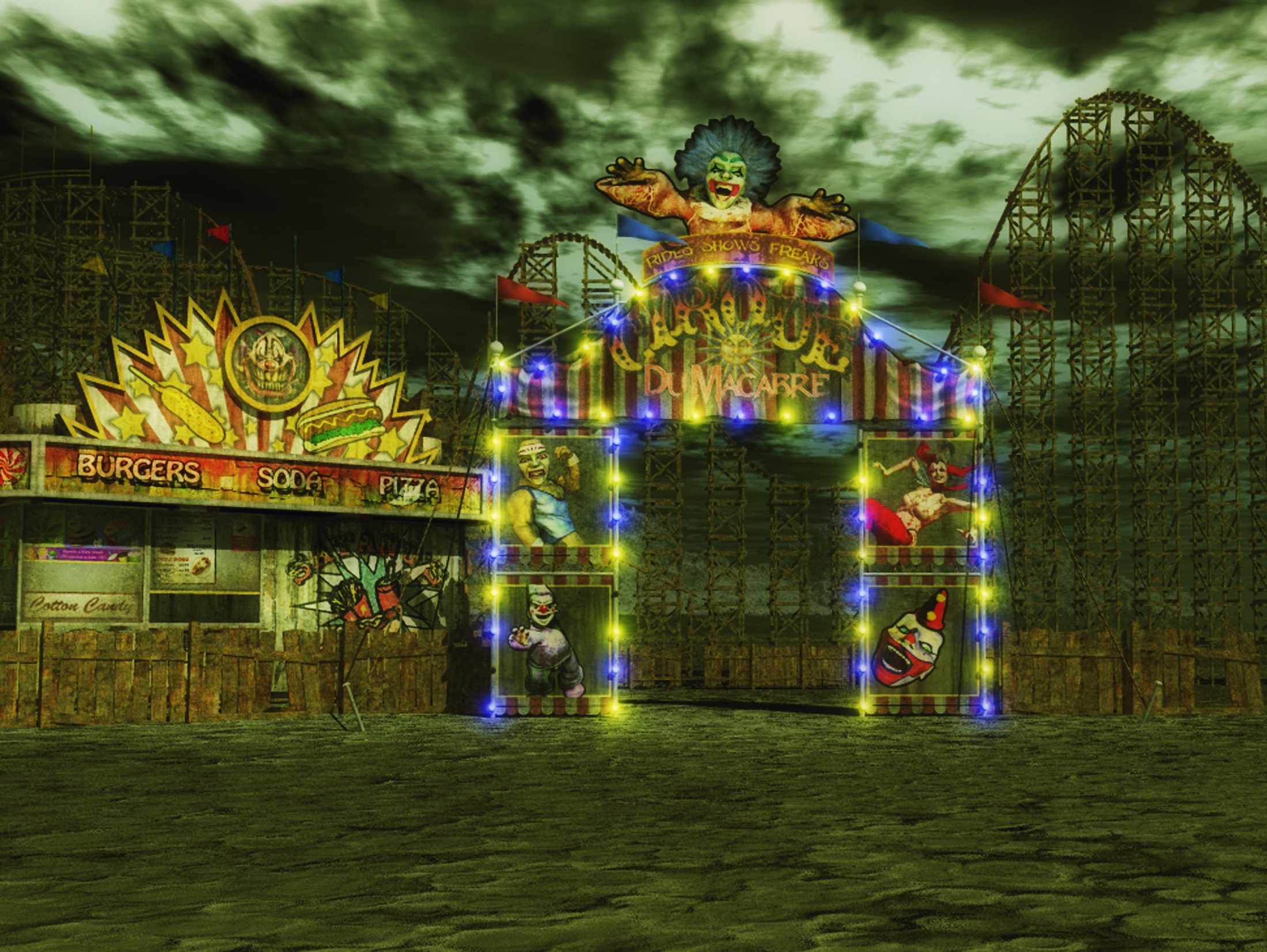 She is walking _____
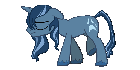 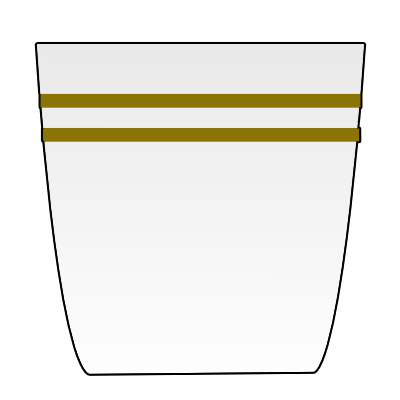 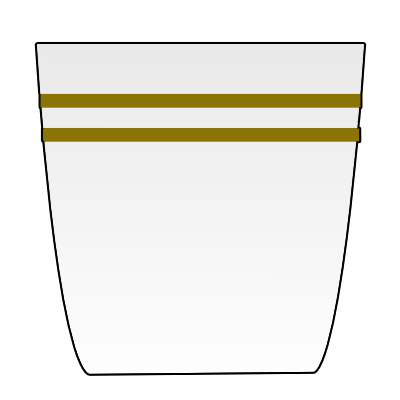 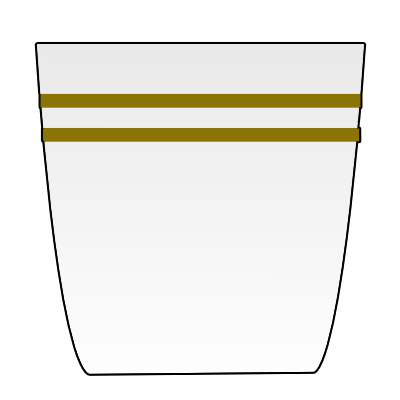 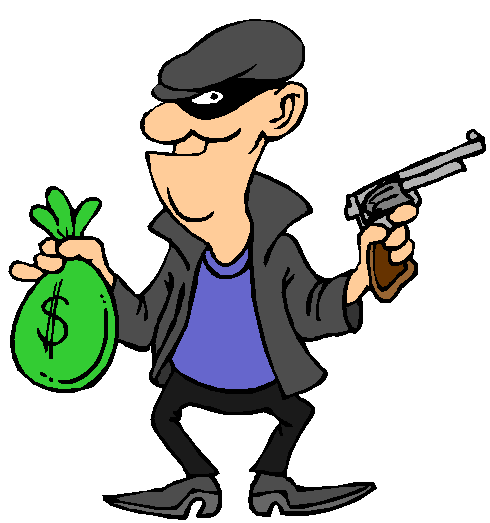 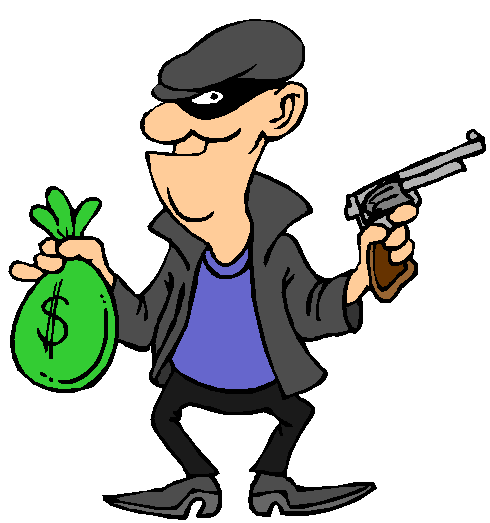 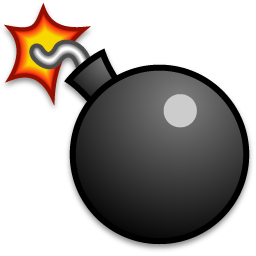 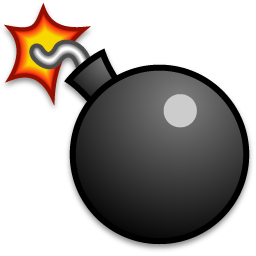 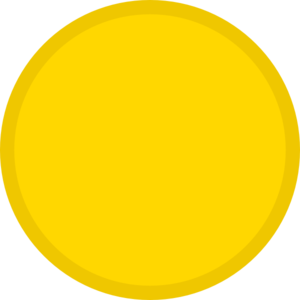 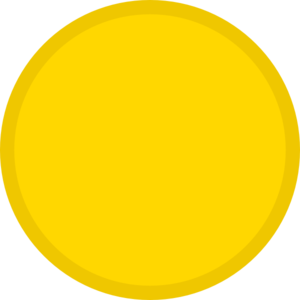 2
2
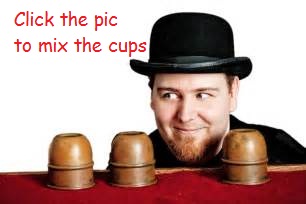 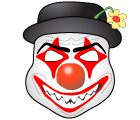 sadly
[Speaker Notes: DONE]
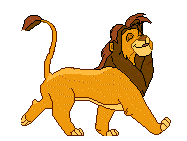 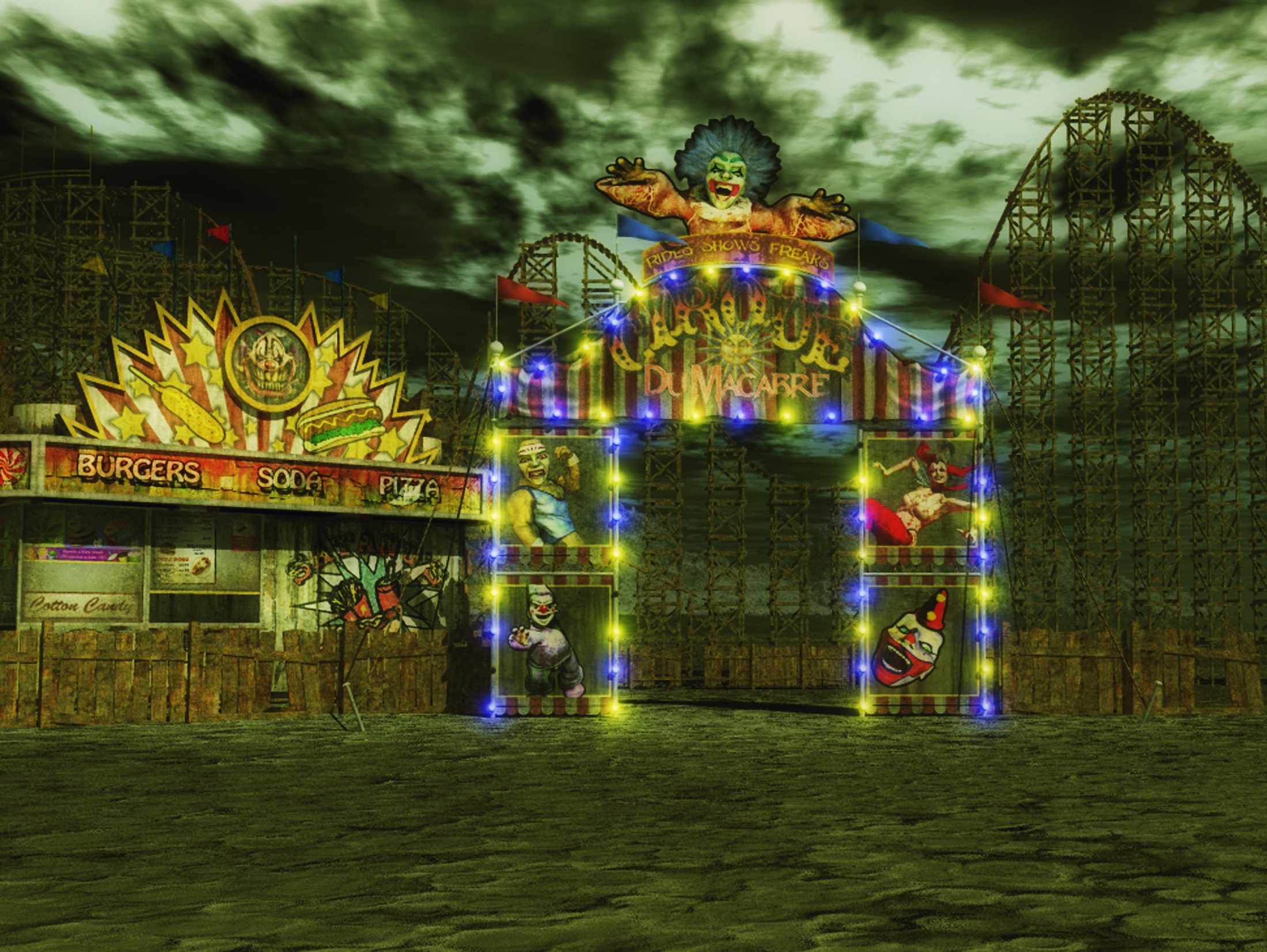 He is walking _____
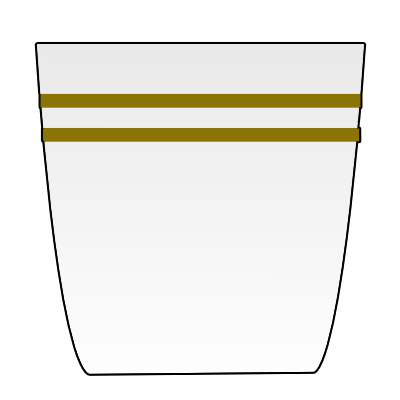 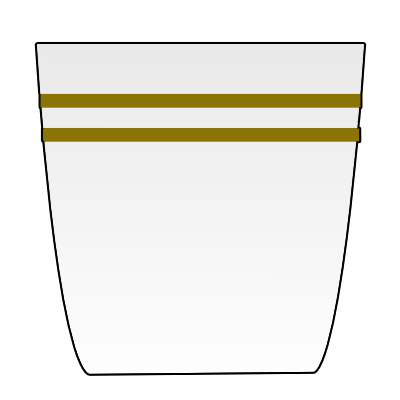 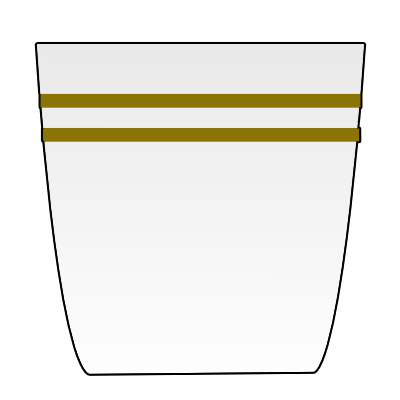 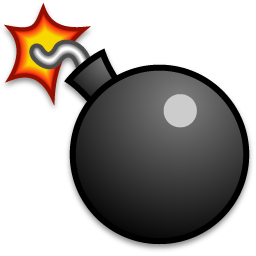 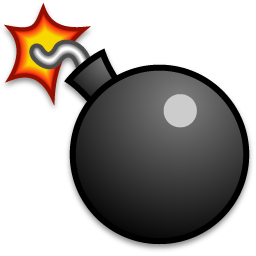 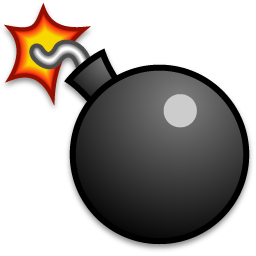 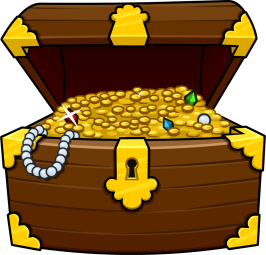 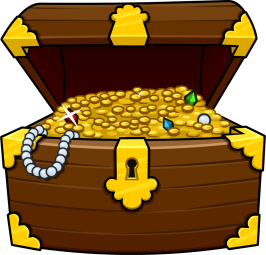 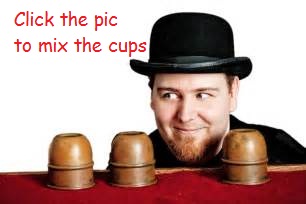 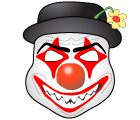 happily
[Speaker Notes: DONE]
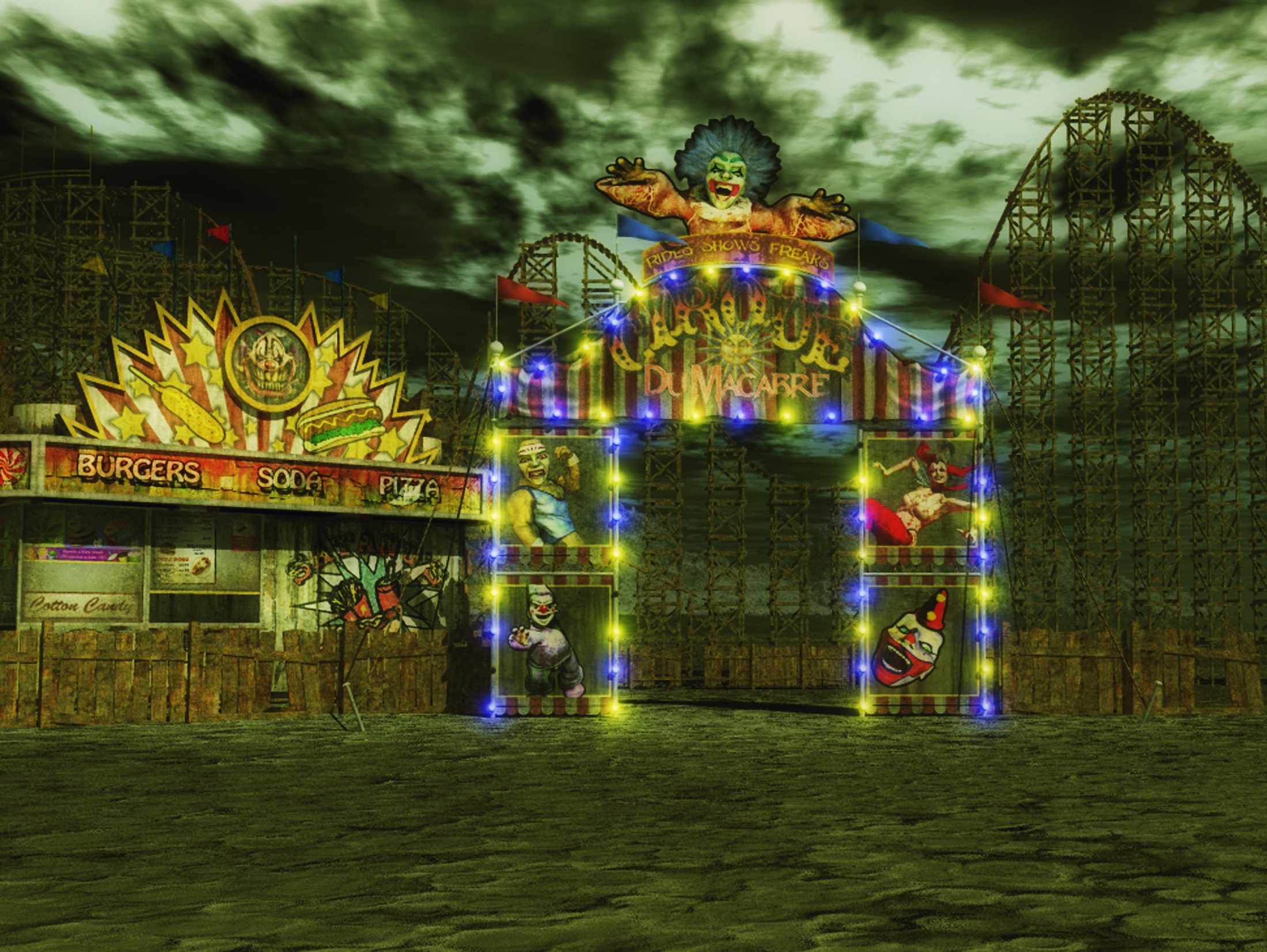 She is running ____
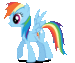 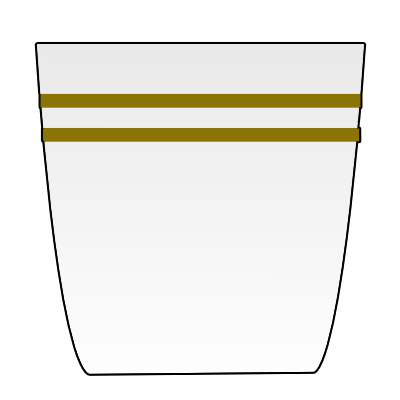 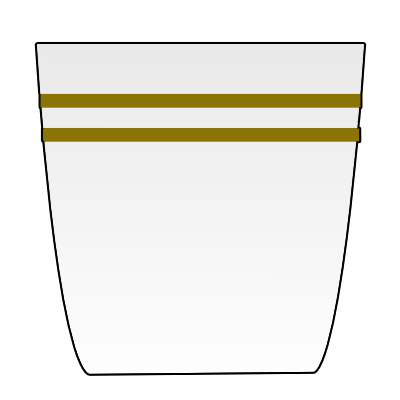 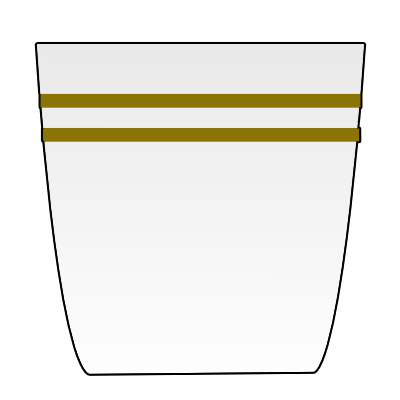 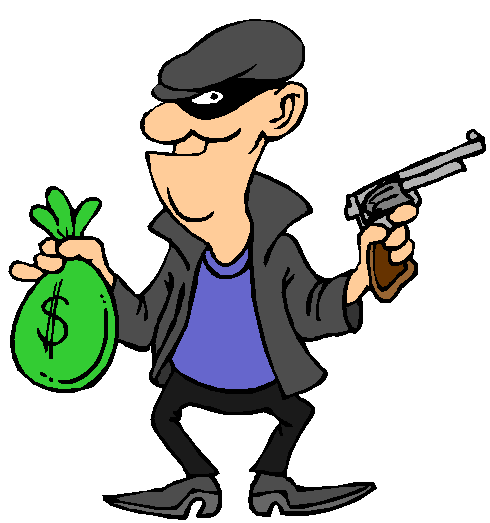 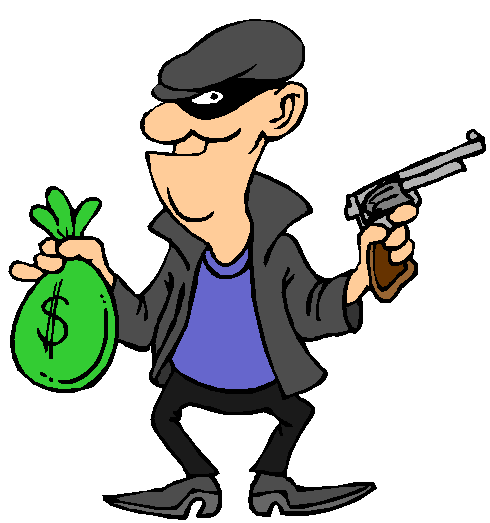 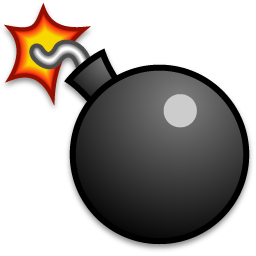 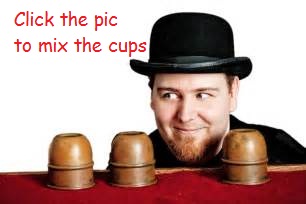 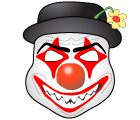 slowly
[Speaker Notes: DONE]
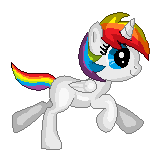 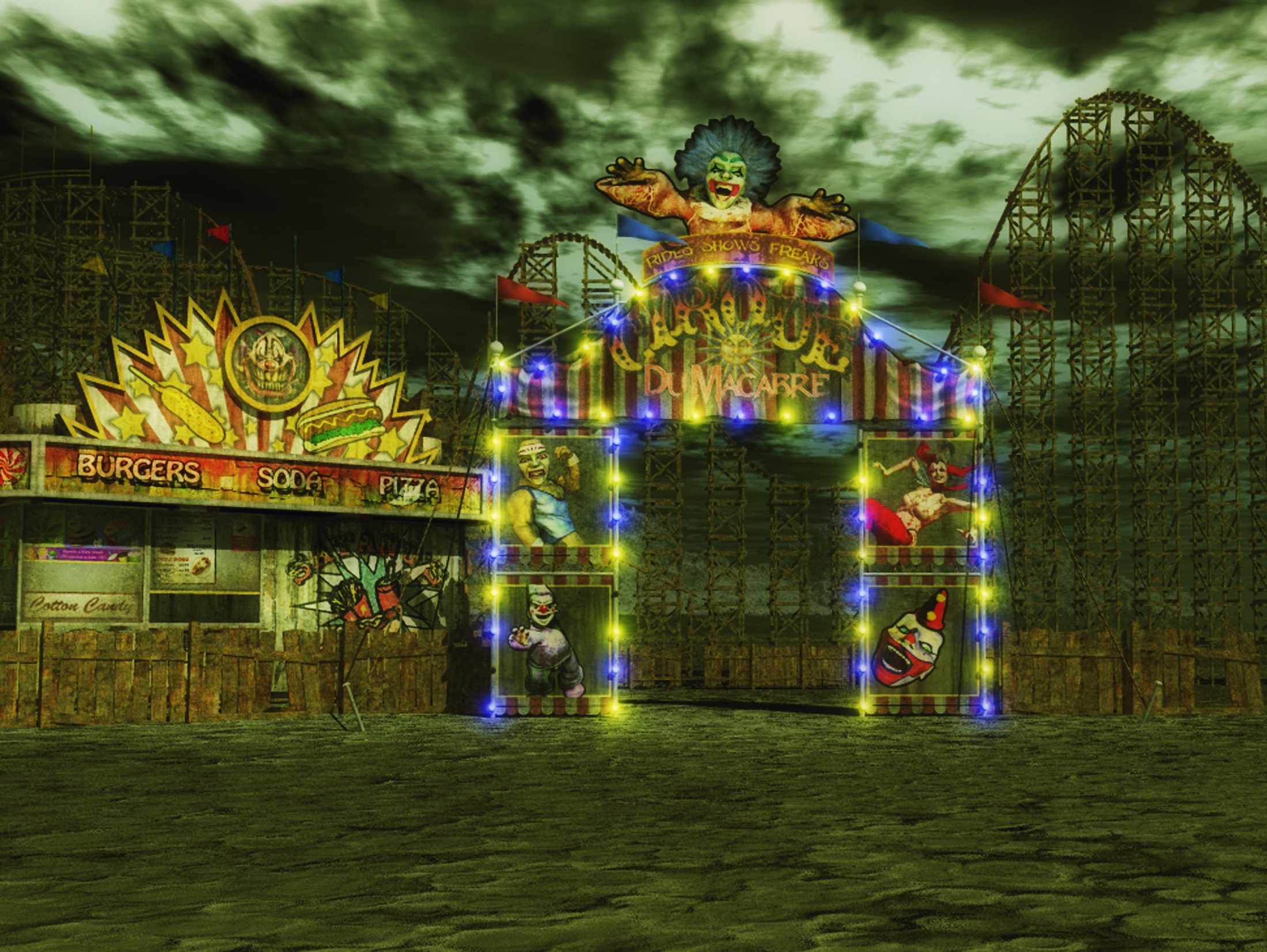 She is running ____
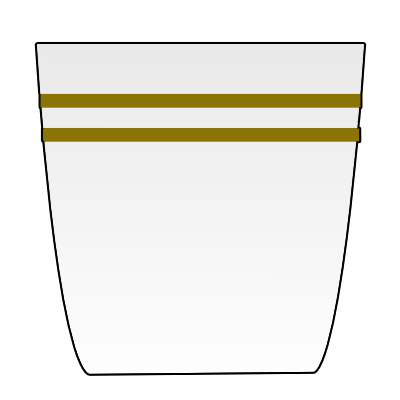 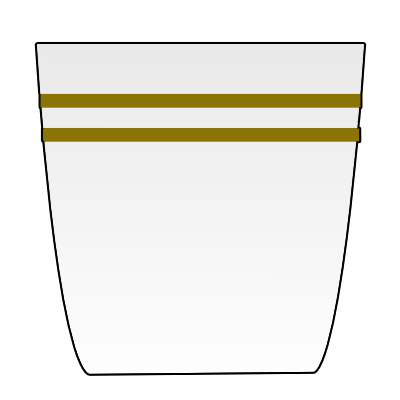 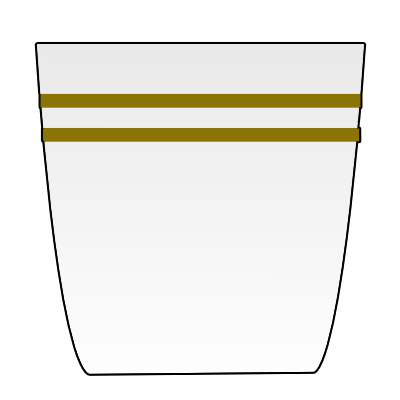 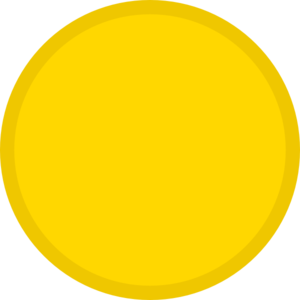 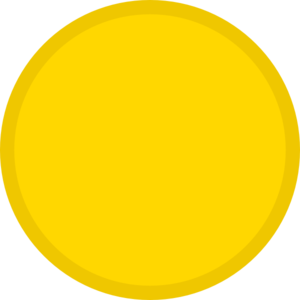 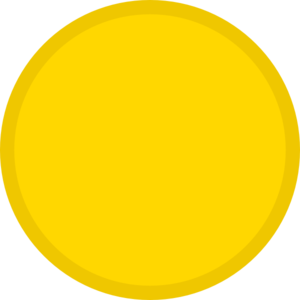 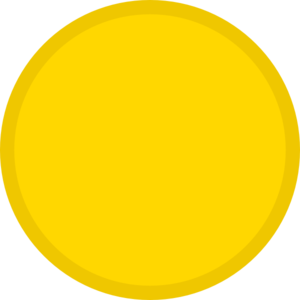 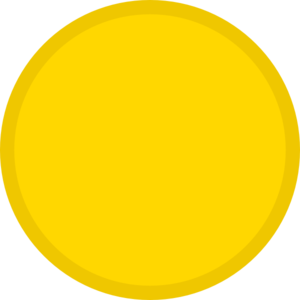 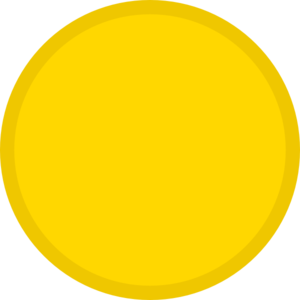 2
1
3
1
2
3
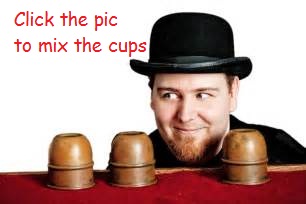 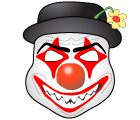 quickly
[Speaker Notes: DONE]
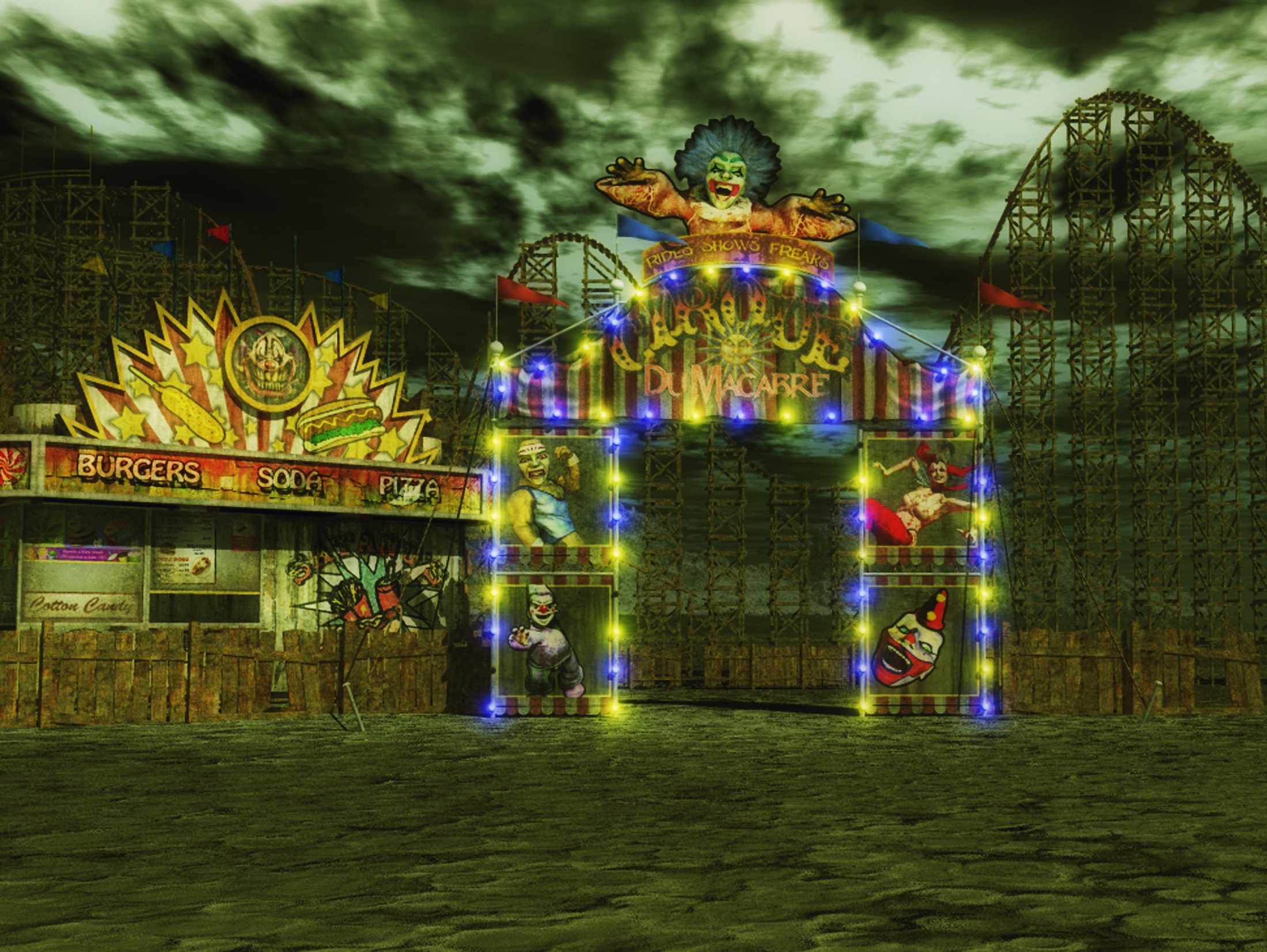 He is cooking ____
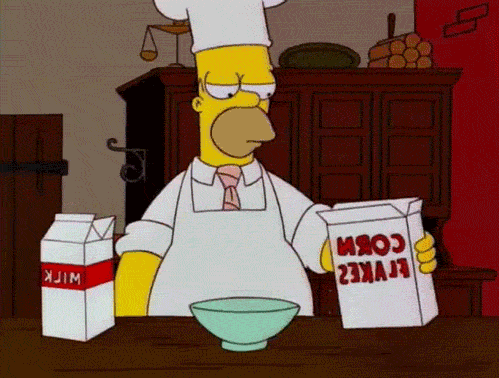 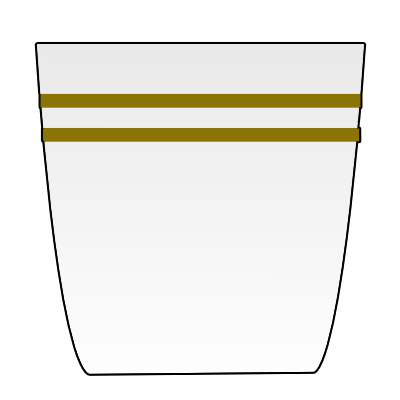 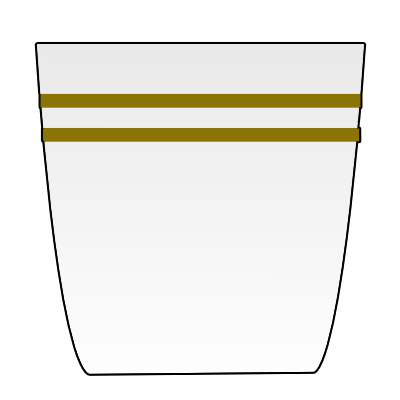 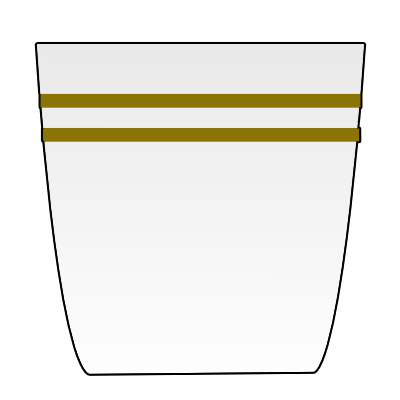 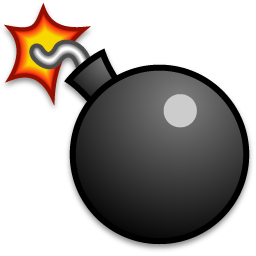 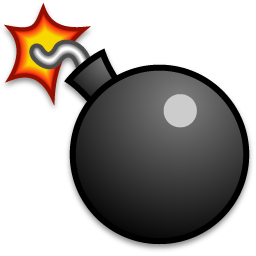 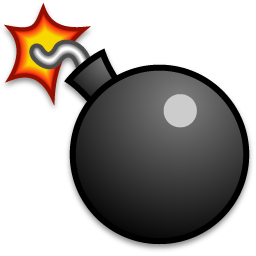 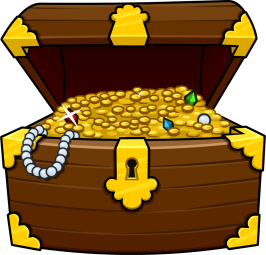 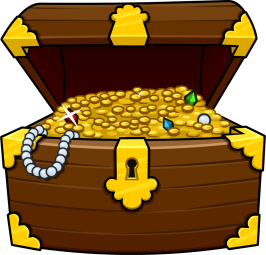 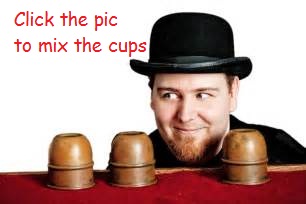 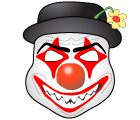 badly
[Speaker Notes: DONE]
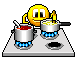 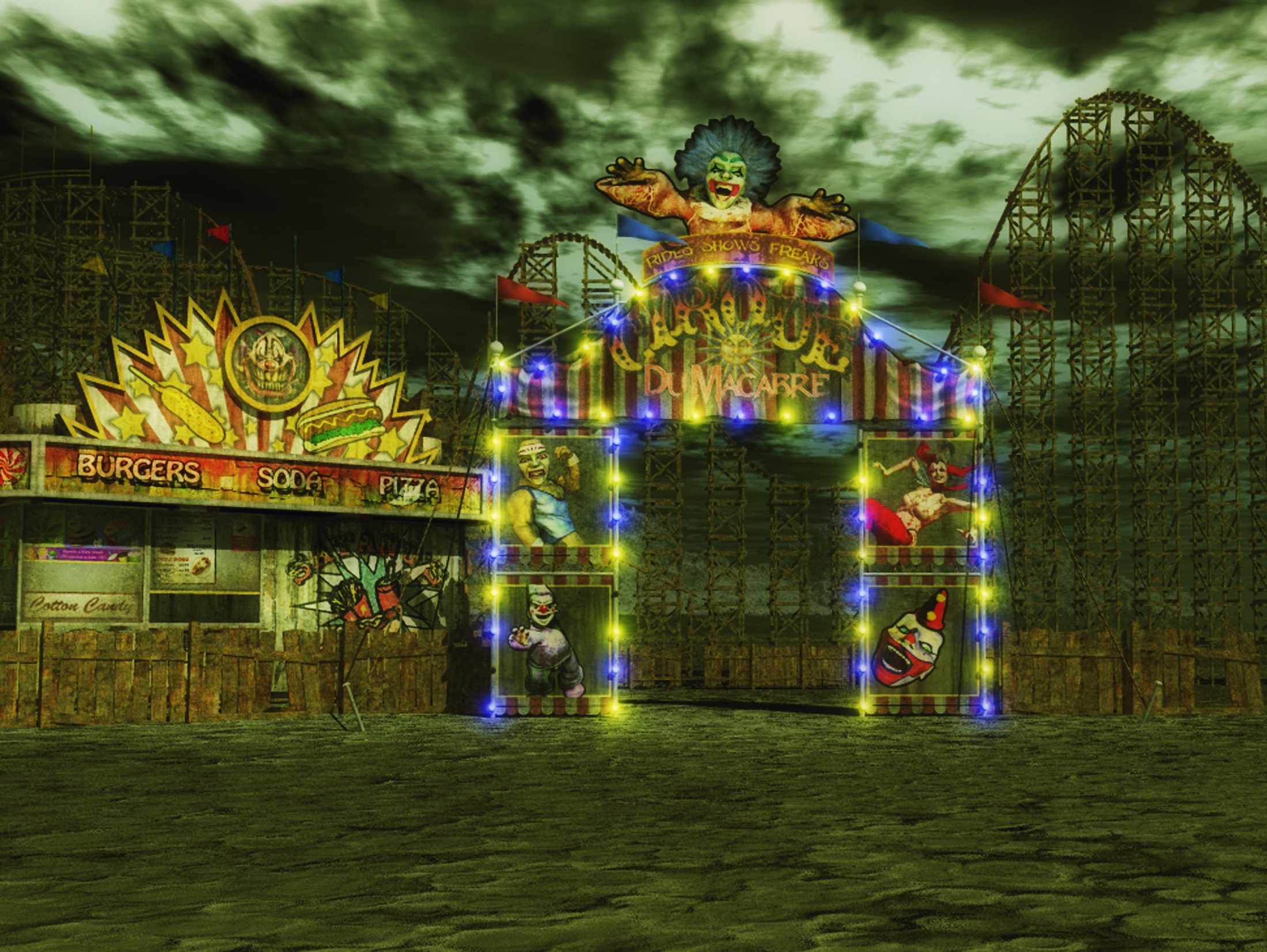 He is cooking ____
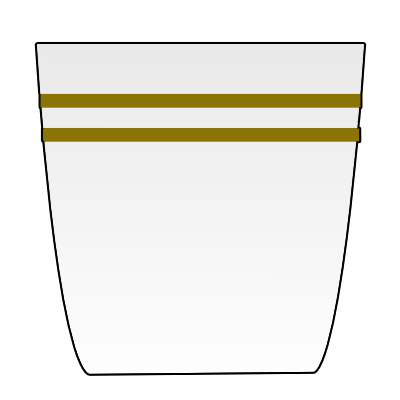 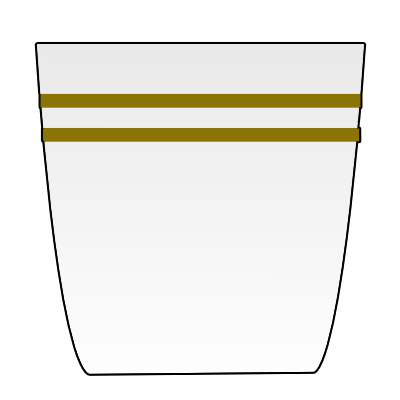 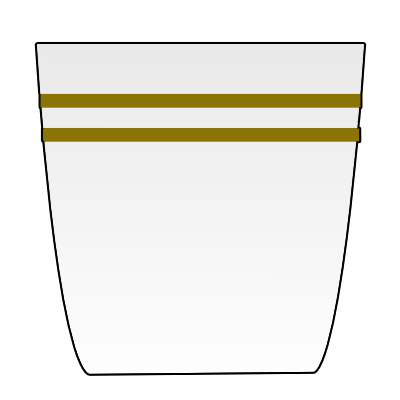 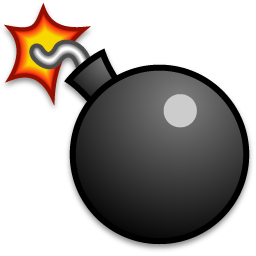 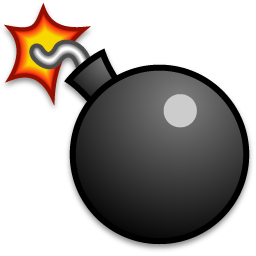 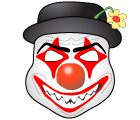 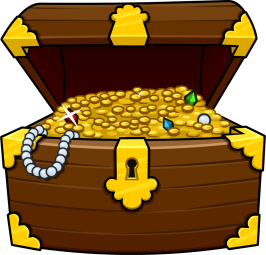 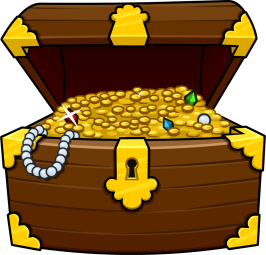 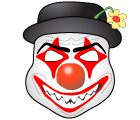 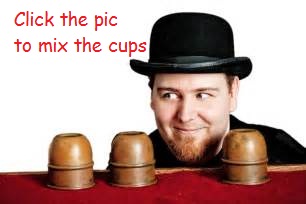 well
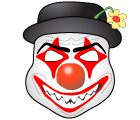 [Speaker Notes: DONE]
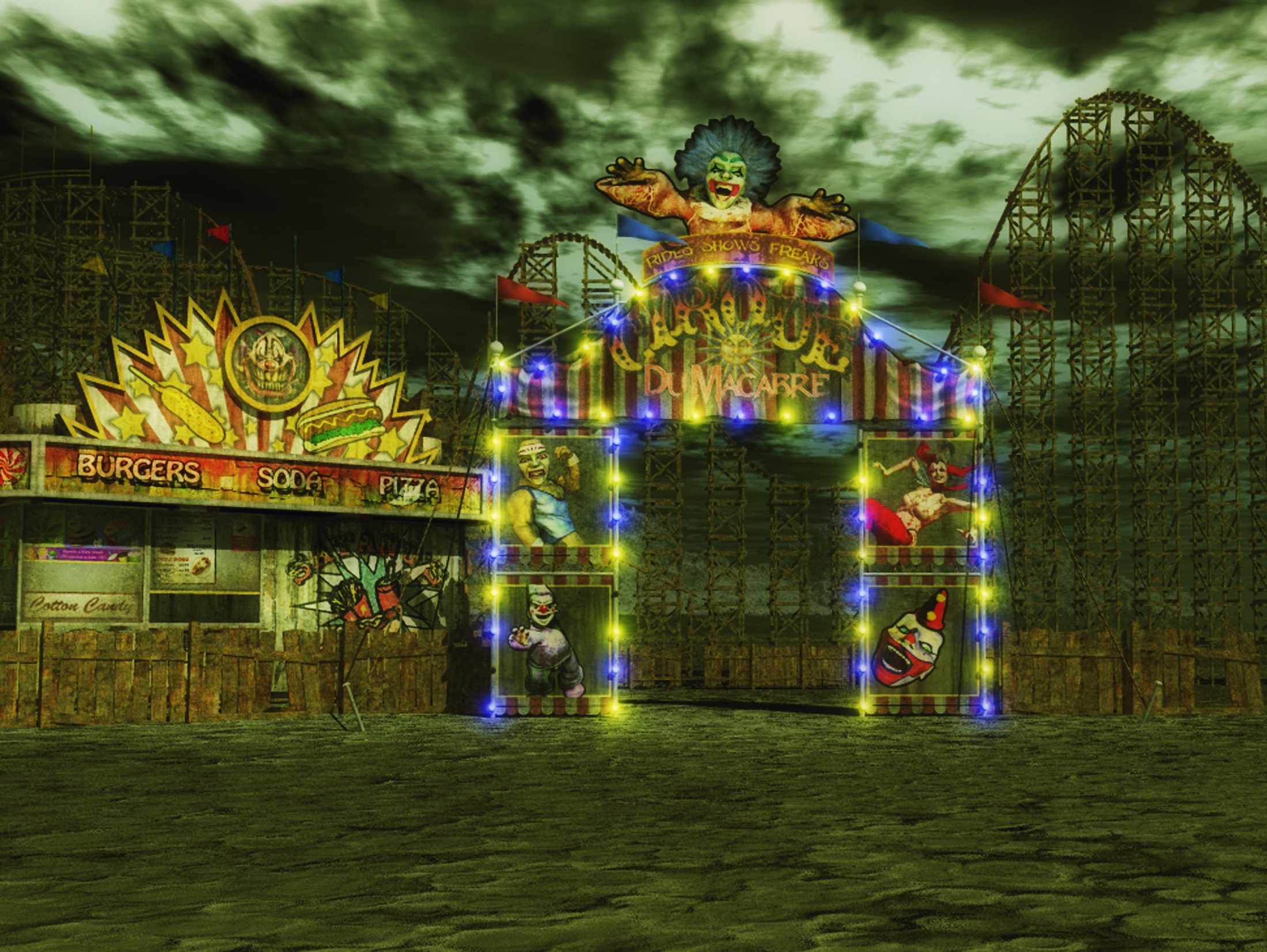 She is eating____
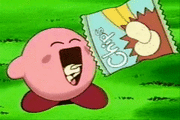 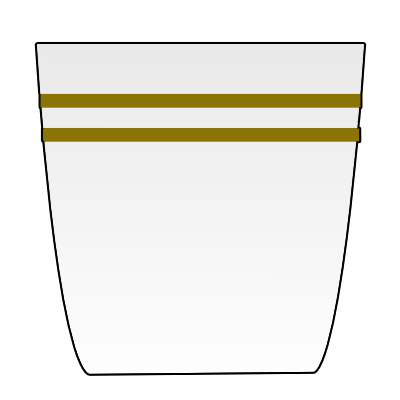 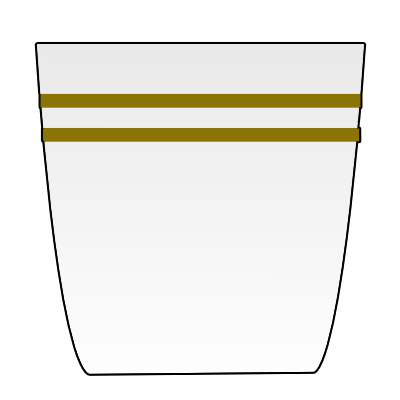 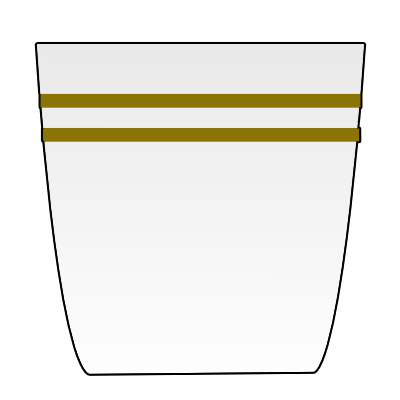 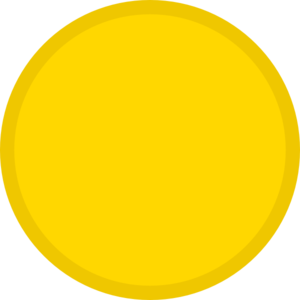 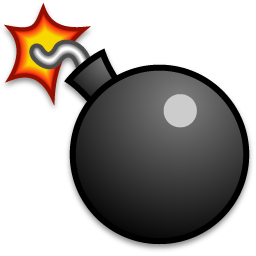 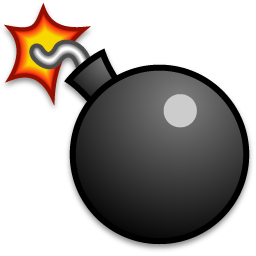 1
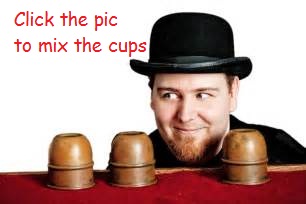 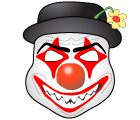 hungrily
[Speaker Notes: DONE]
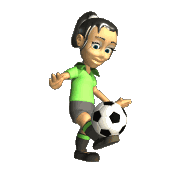 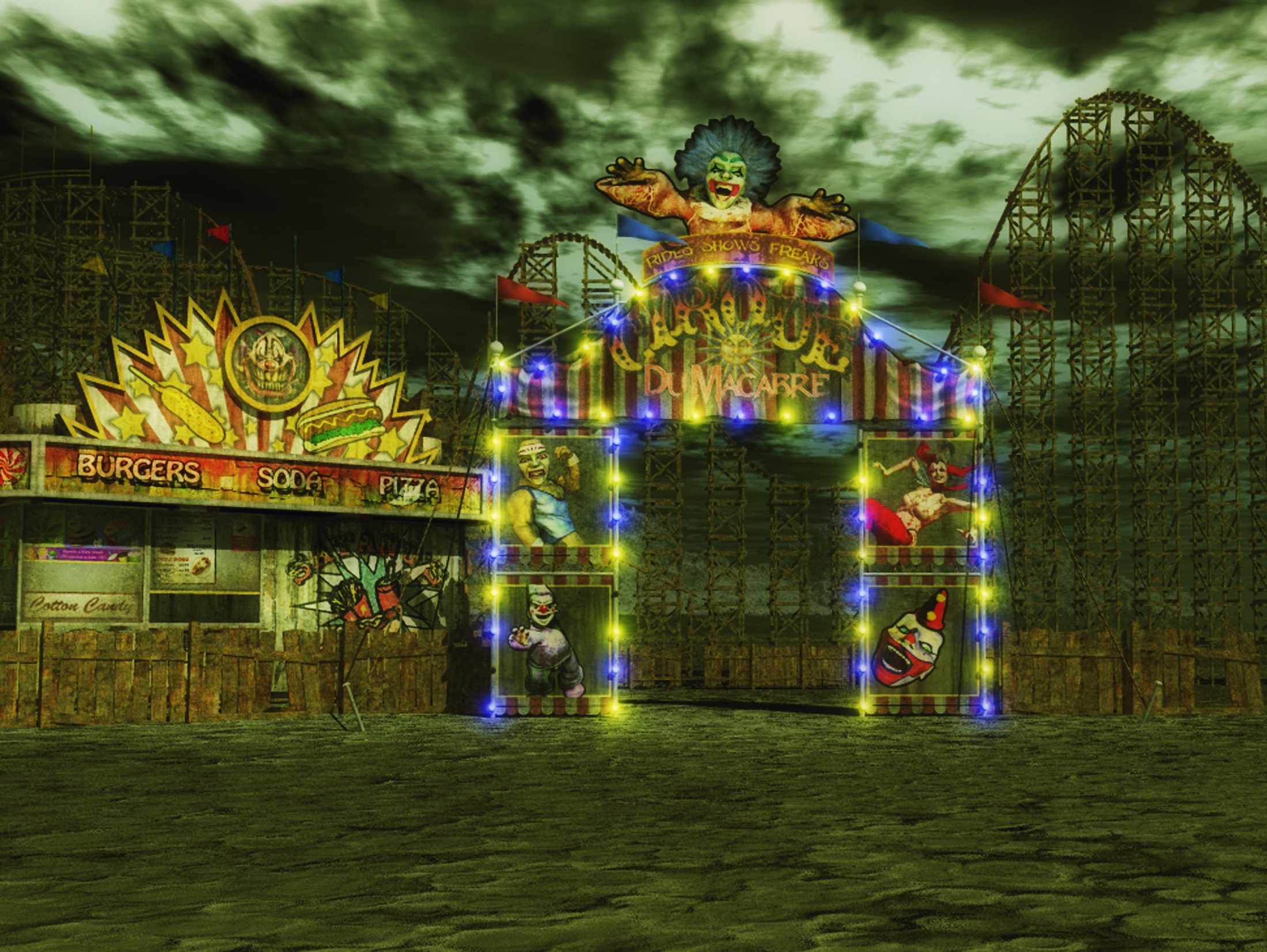 She is kicking the ball ____
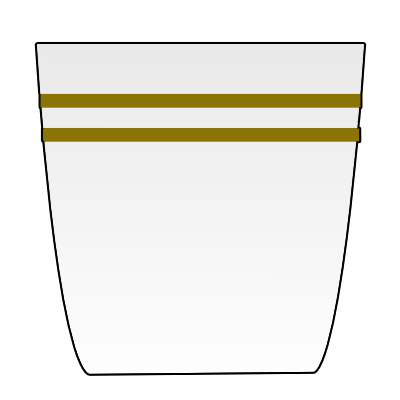 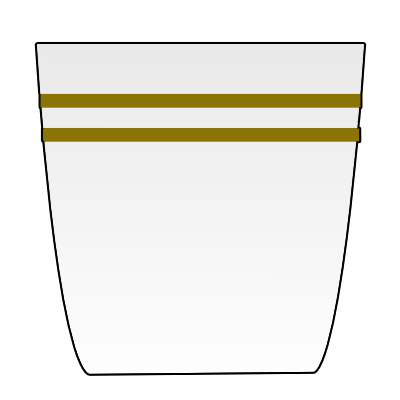 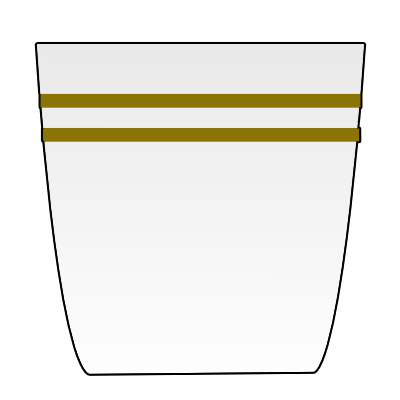 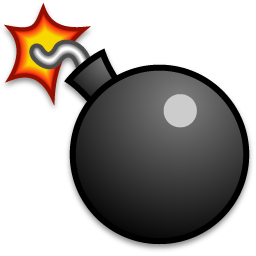 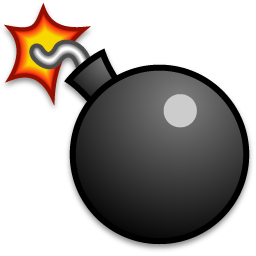 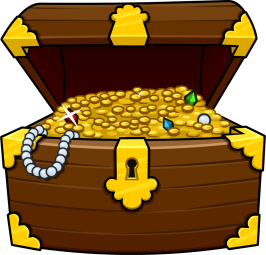 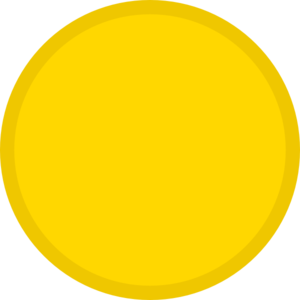 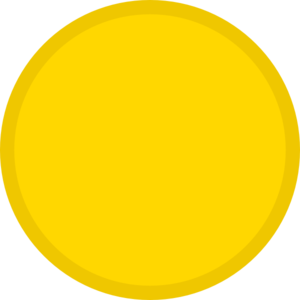 3
3
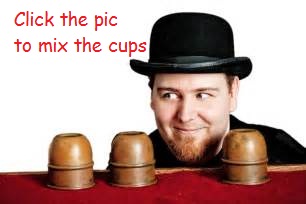 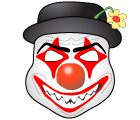 gently / softly
[Speaker Notes: DONE]
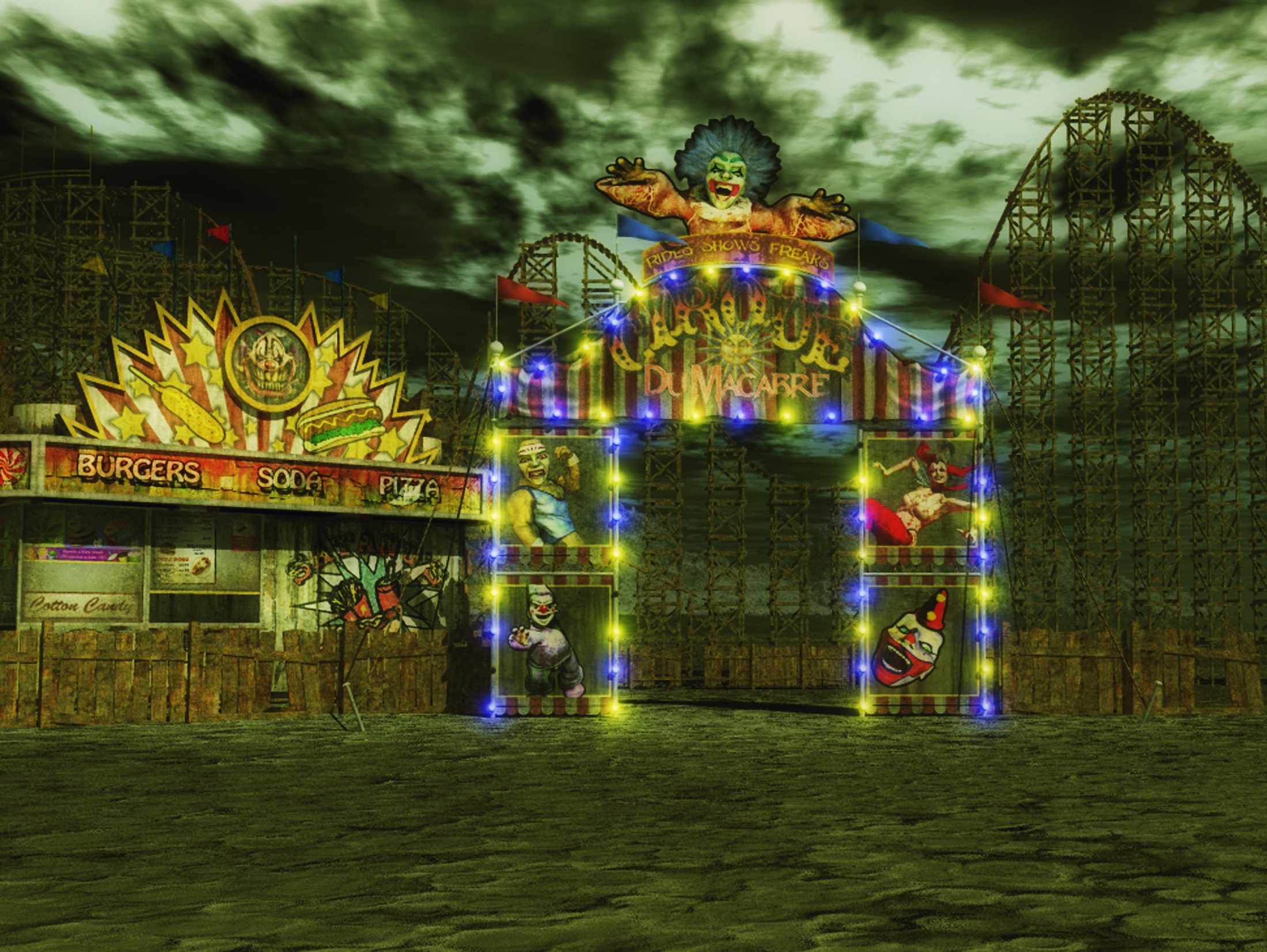 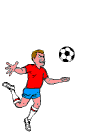 He is kicking the ball ____
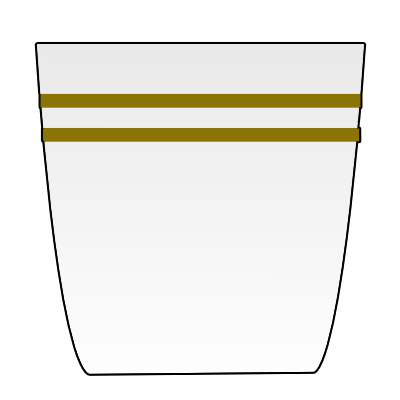 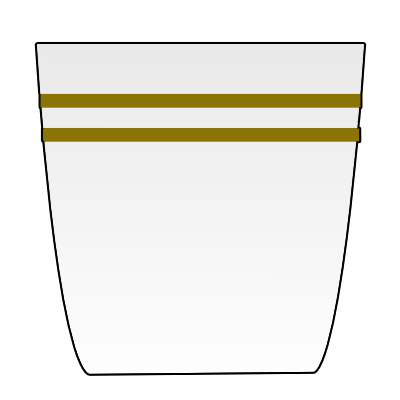 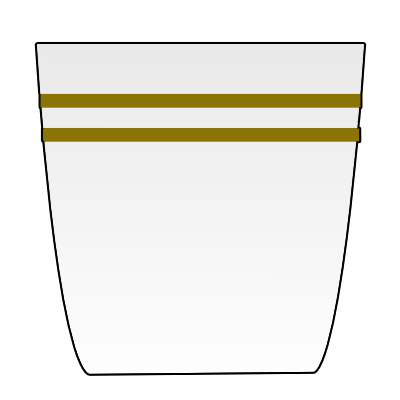 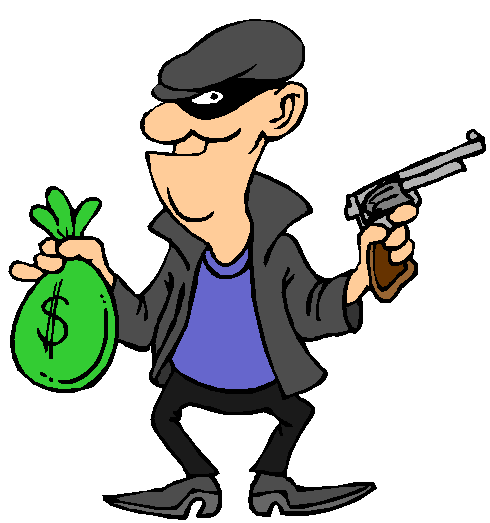 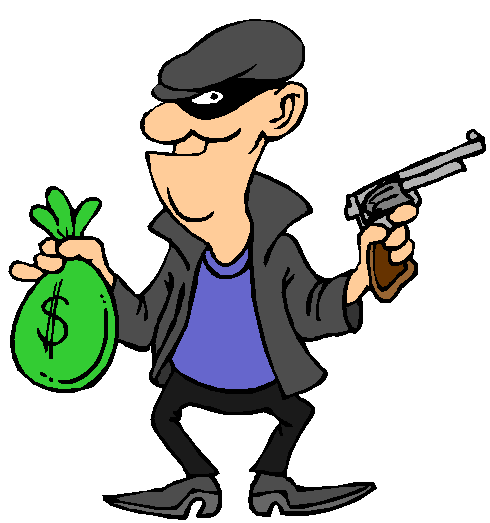 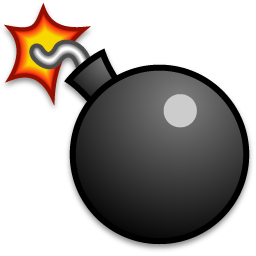 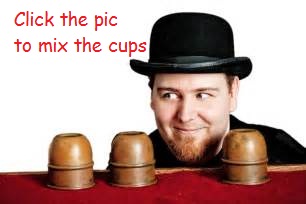 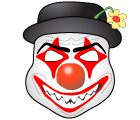 strongly
[Speaker Notes: DONE]
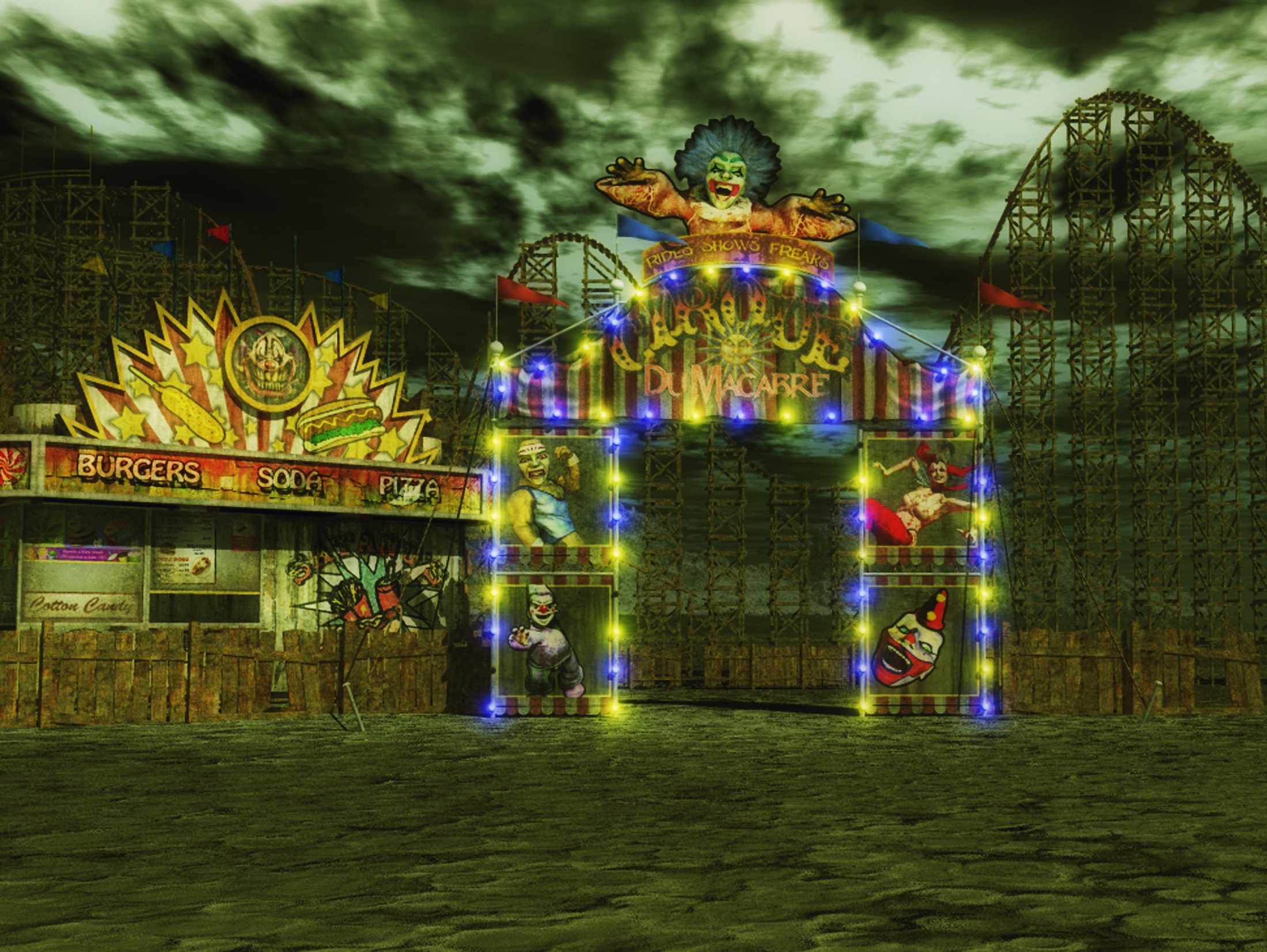 He is reading ____
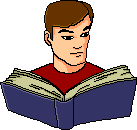 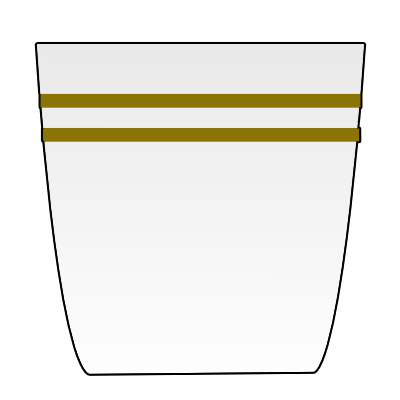 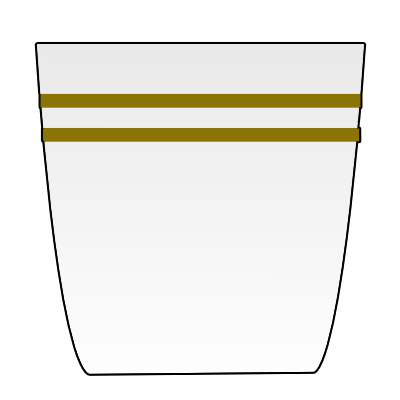 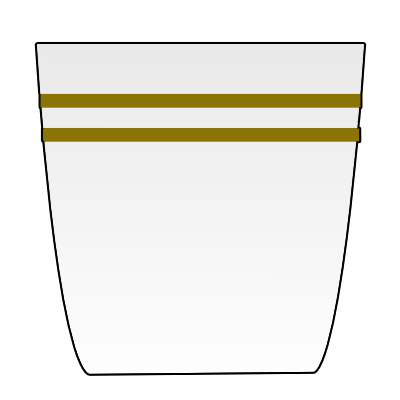 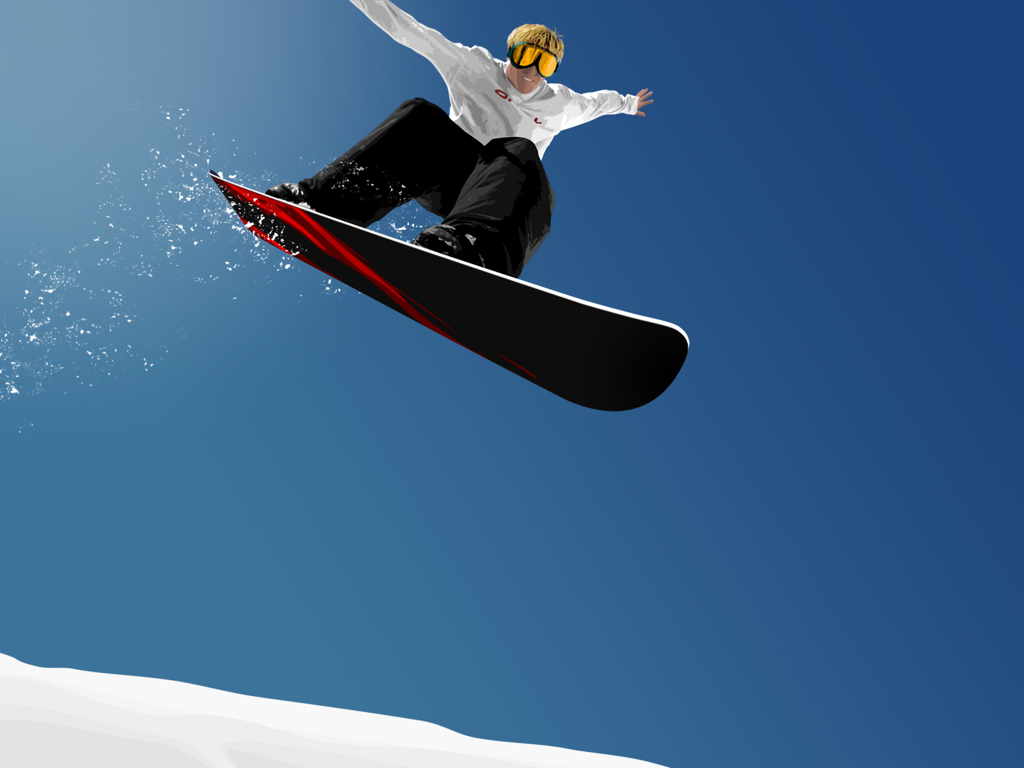 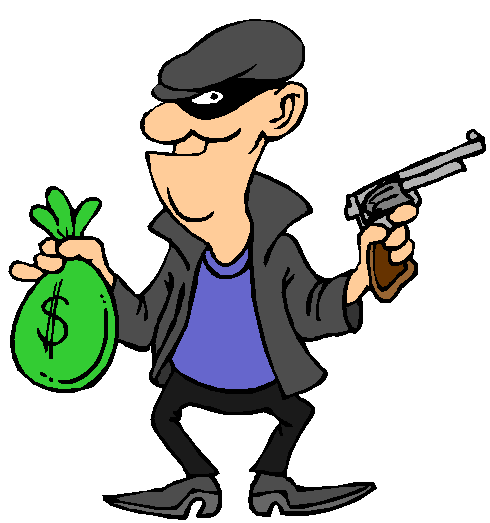 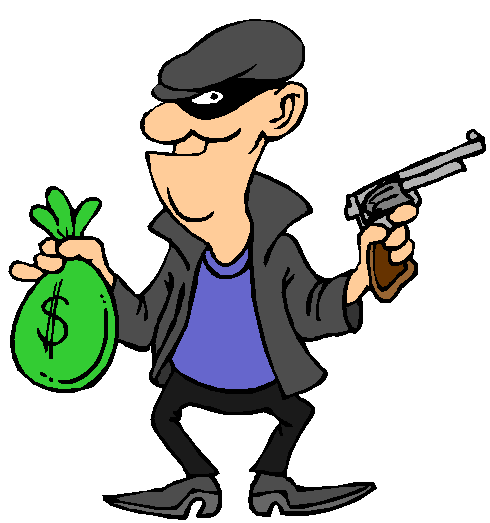 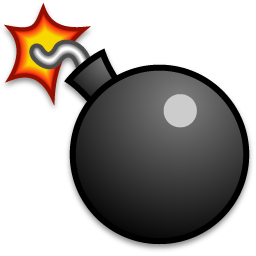 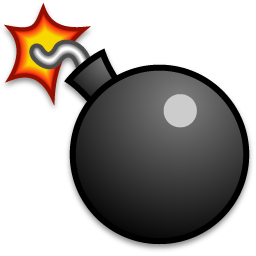 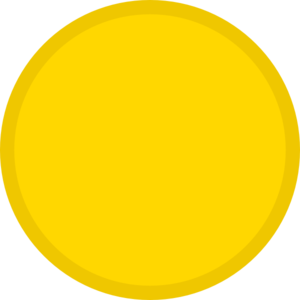 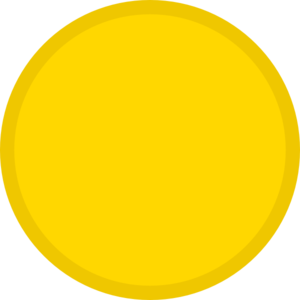 2
2
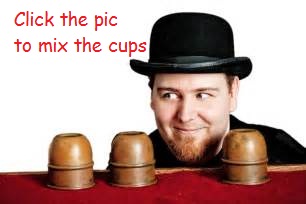 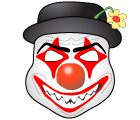 quickly
[Speaker Notes: DONE]
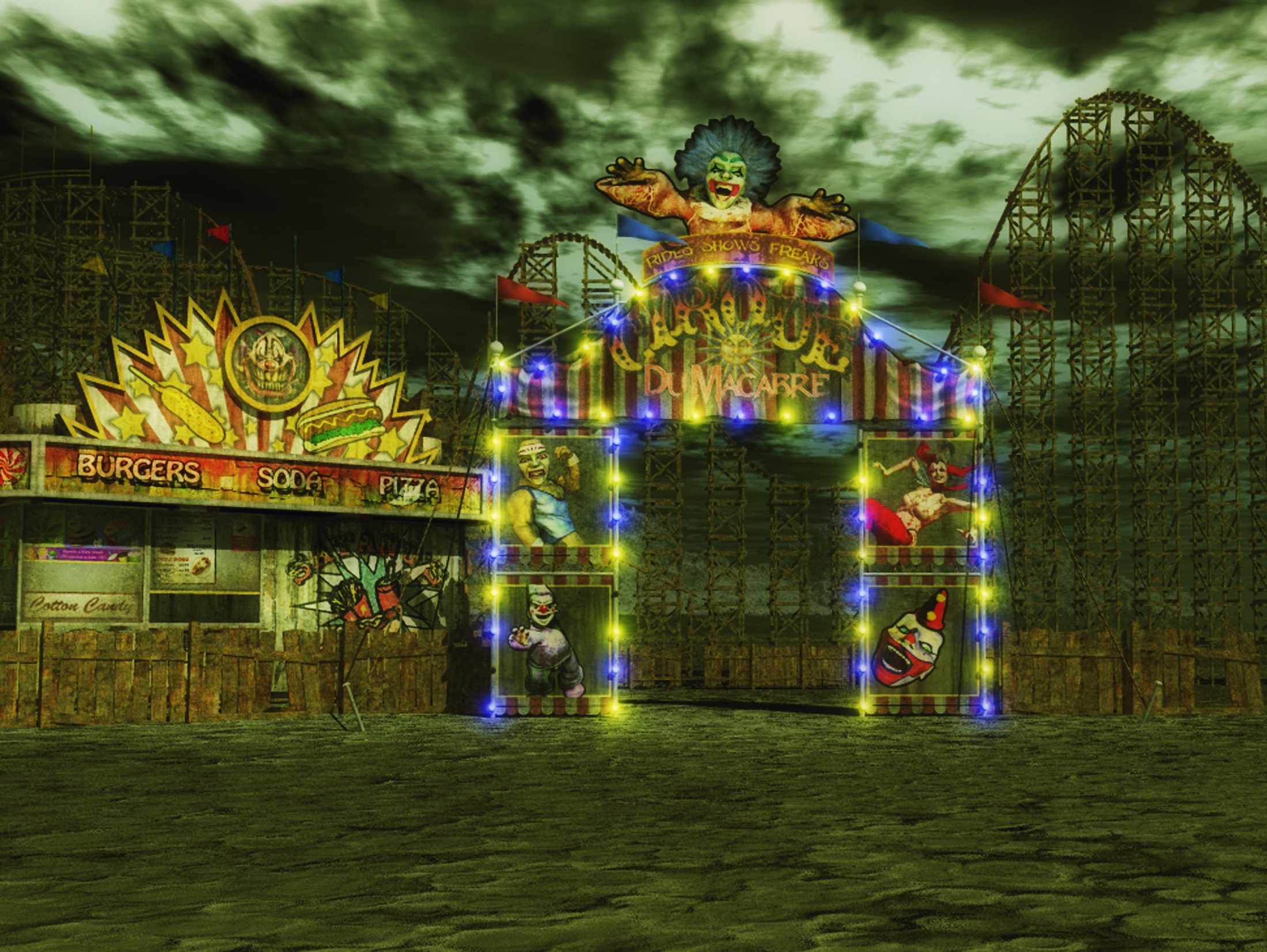 He is writing ____
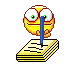 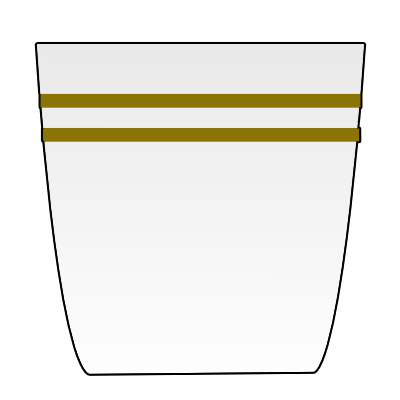 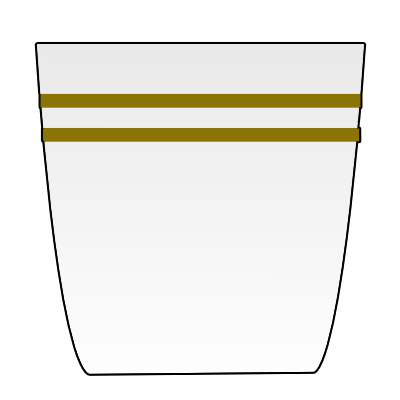 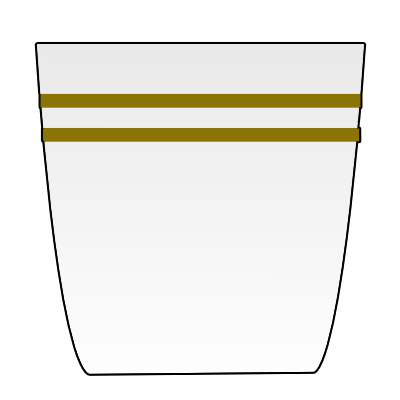 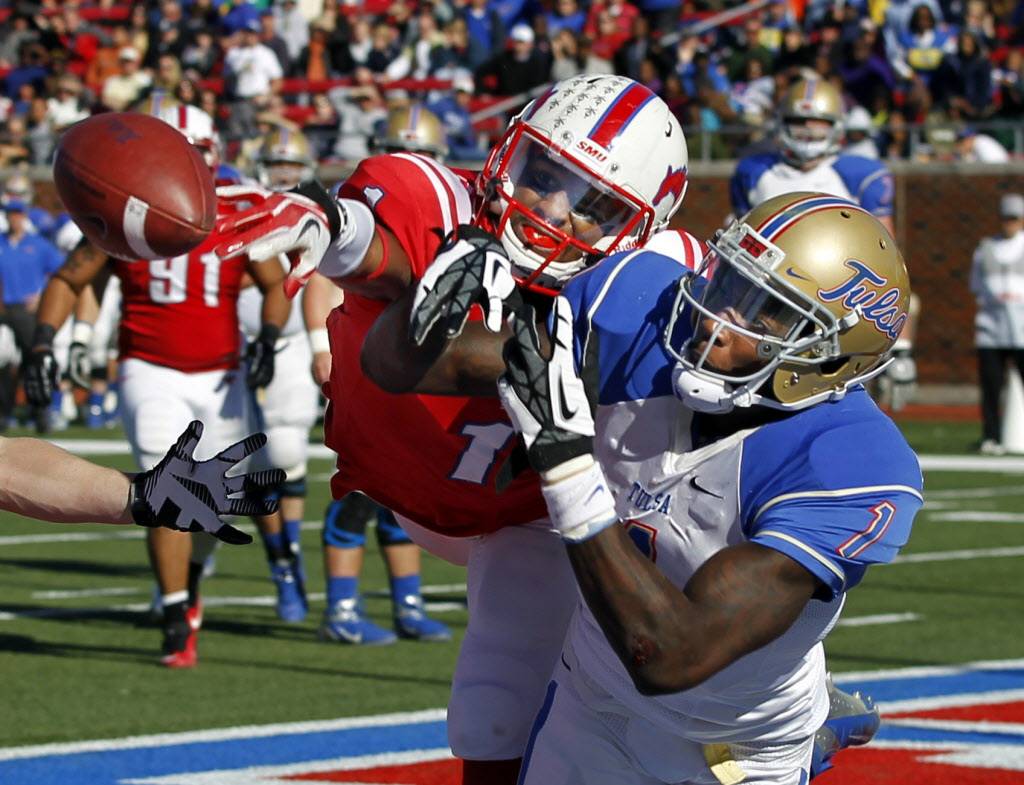 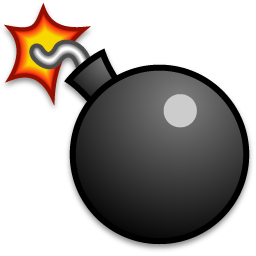 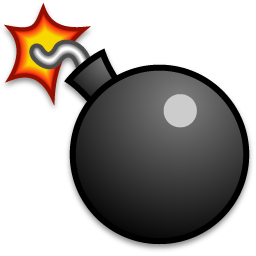 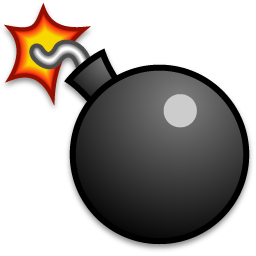 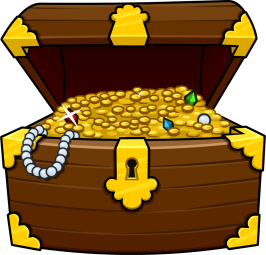 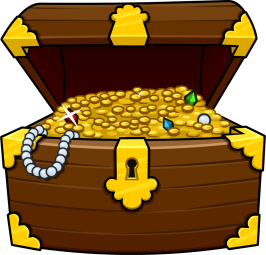 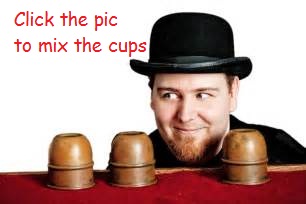 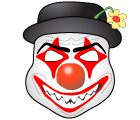 quickly
[Speaker Notes: DONE]
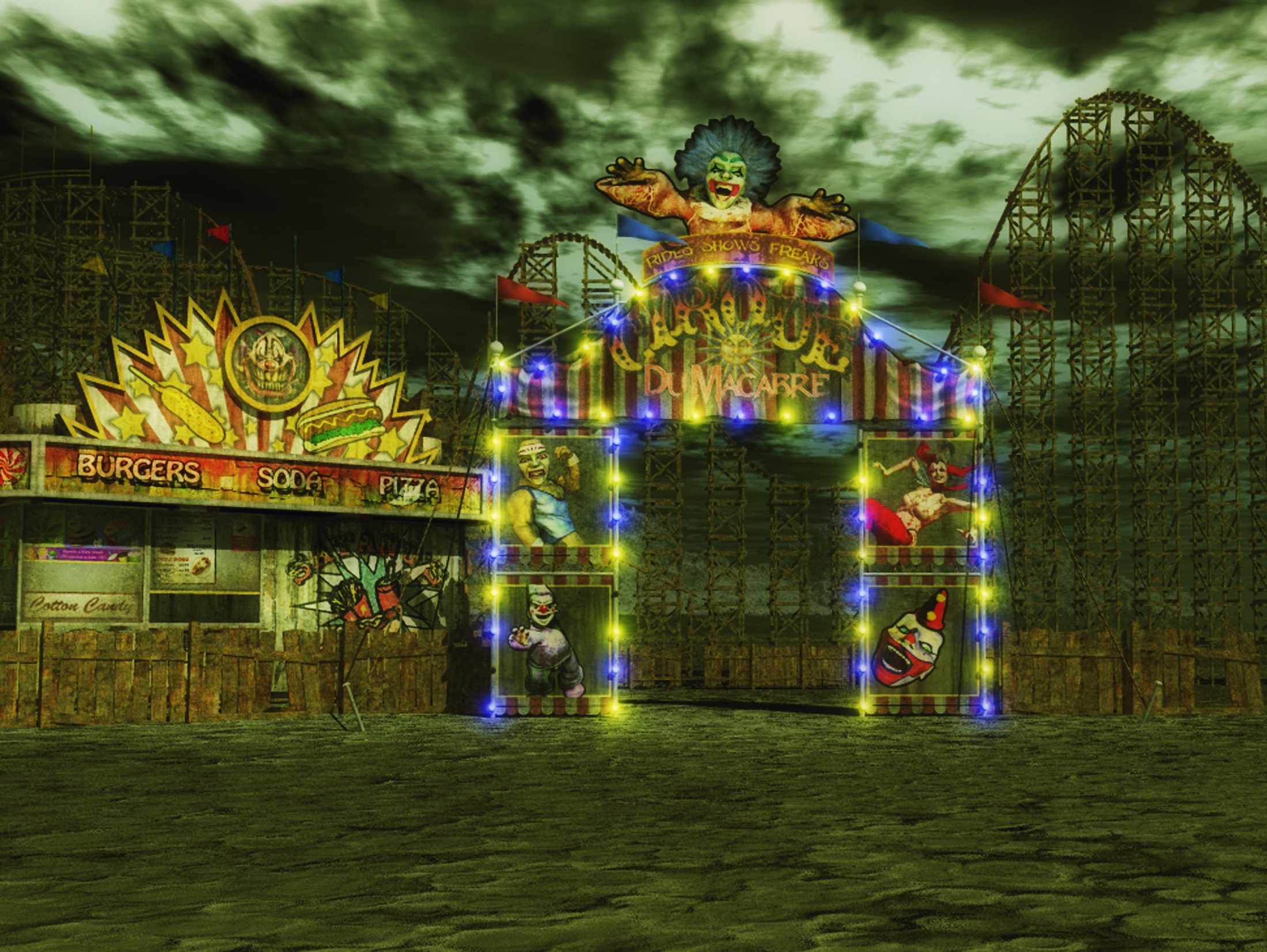 It is flying ____
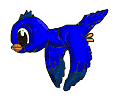 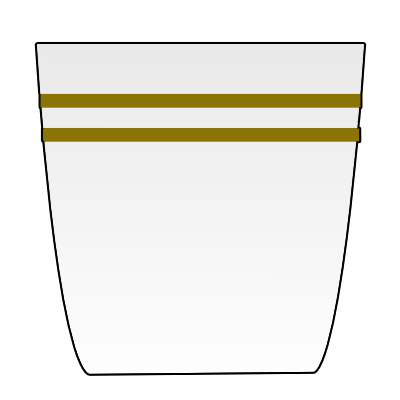 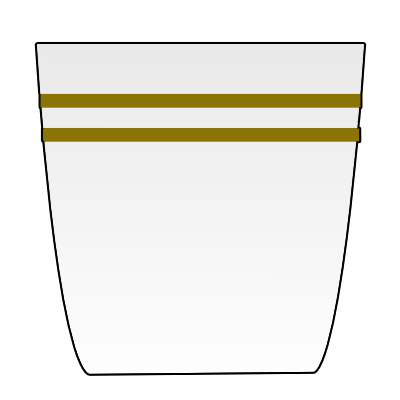 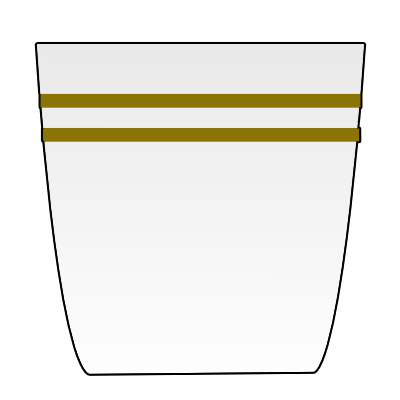 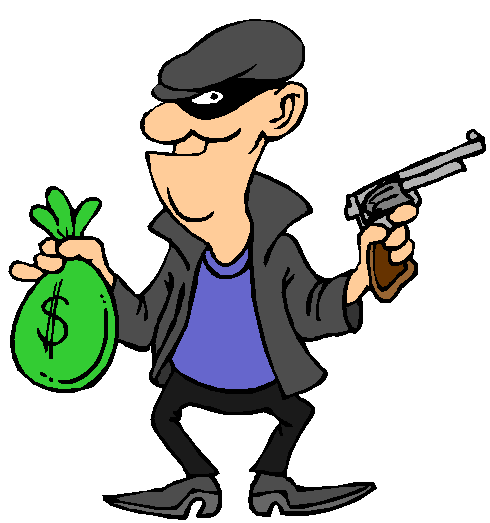 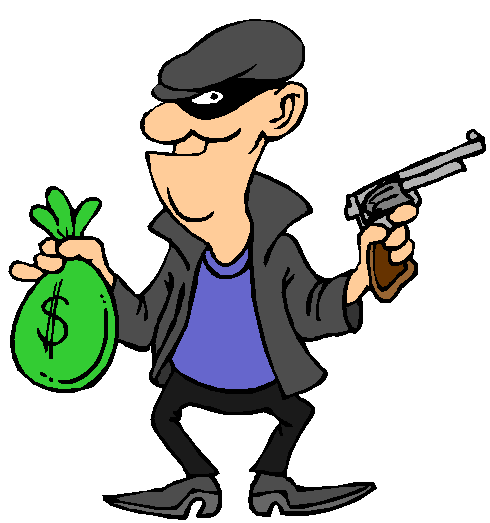 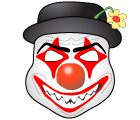 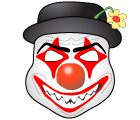 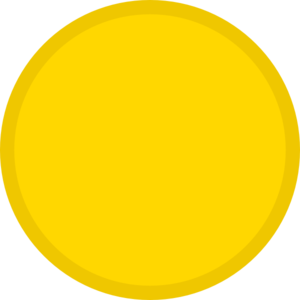 2
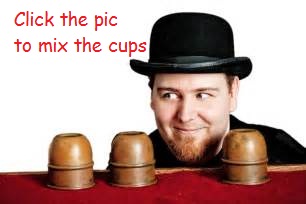 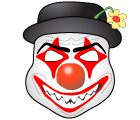 slowly
[Speaker Notes: DONE]
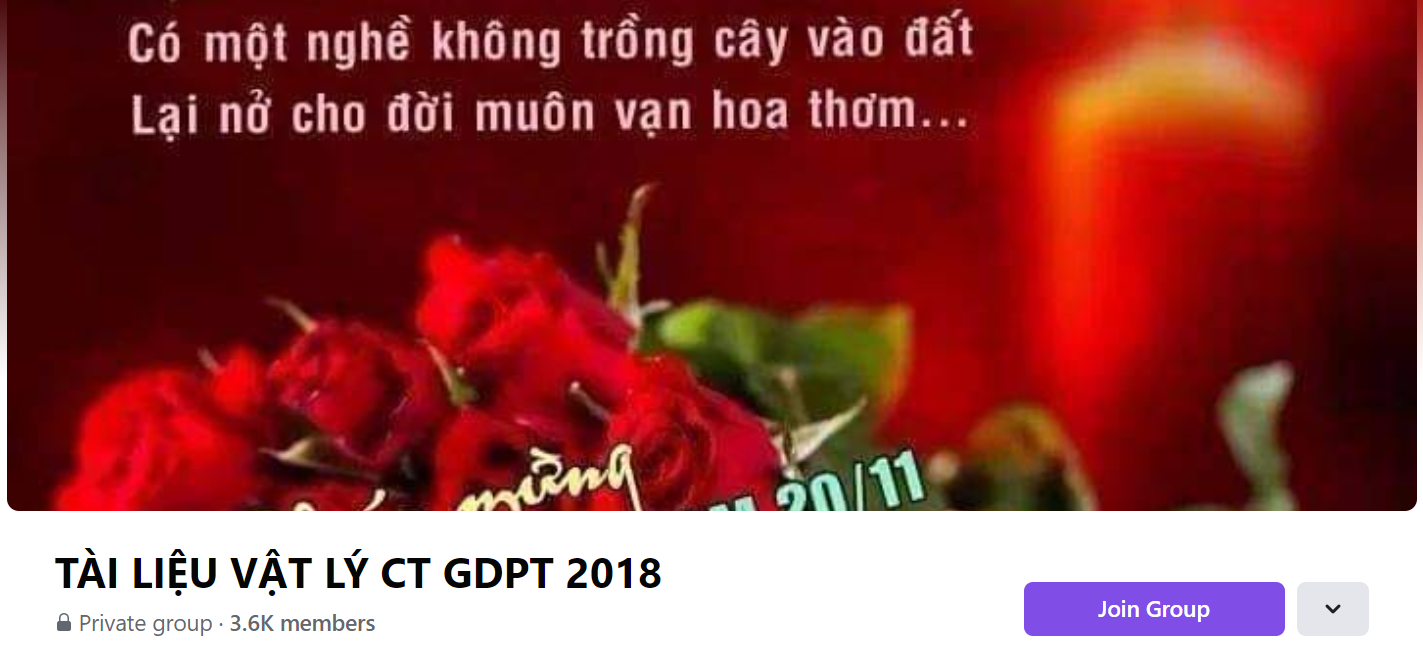 SƯU TẦM: ĐOÀN VĂN DOANH, NAM TRỰC, NAM ĐỊNH
LINK NHÓM DÀNH CHO GV BỘ MÔN VẬT LÝ TRAO ĐỔI TÀI LIỆU VÀ CHUYÊN MÔN CT 2018
https://www.facebook.com/groups/299257004355186